PECFAS® Reliability Booster Training
Adapted from Presentations Created by:
Master Trainers

Heidi Wale Knizacky, MS, LLP 2020
and
Susan Sabin, Ph. D. 2017
Welcome and Housekeeping Items
Remember to follow proper virtual learning etiquette 
	Remain muted when not speaking
	Sharing video is a requirement of this training at all times (with certain 	exceptions, i.e. bathroom breaks)
Using Zoom
	Chat Options (Direct Chats to Moderator)
	Sharing screen/sharing documents
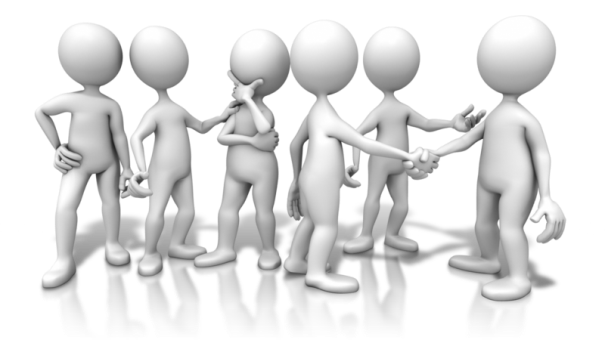 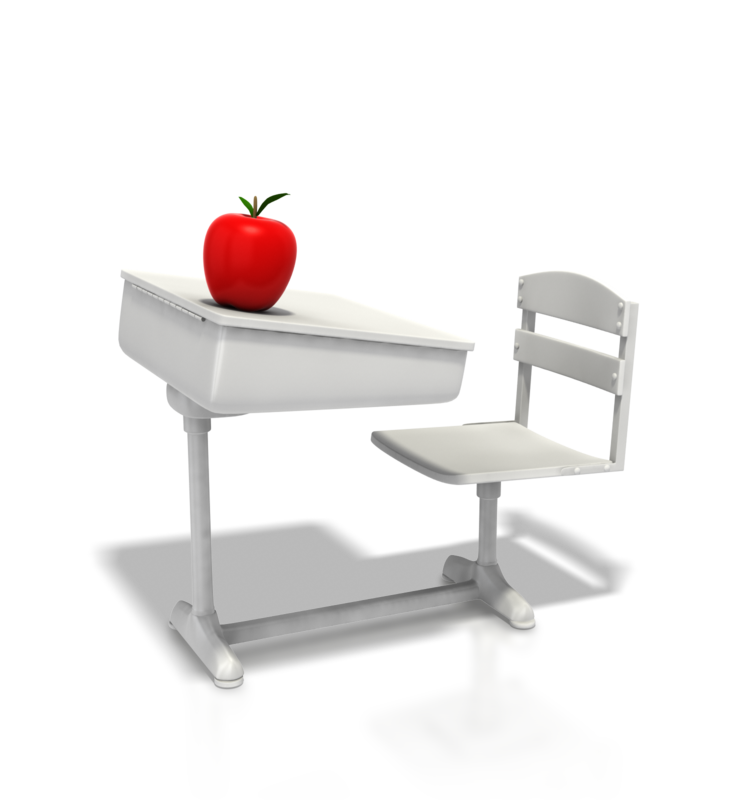 Training Objectives
Receive most up-to-date info on the PECFAS
Learn how to use the PECFAS clinically with families
Learn how to score each subscale of PECFAS 
Complete an evaluation of your reliability (“test”- 6 vignettes)
Reminder: You are being trained as a rater of the PECFAS and not as a trainer for others
What is the
PECFAS
Preschool and Early Childhood Functional Assessment Scale
?
Reminder: PECFAS is used…
As criteria to consider in determining level of care (intensity of services)
As an outcome measure (pre/post) to aid in tracking progress in treatment
To aid the management cases during course of treatment
To assess strengths and weaknesses for setting treatment goals
For agency tracking, quality improvement, etc. 
As a common language for treatment collaboration and supervision
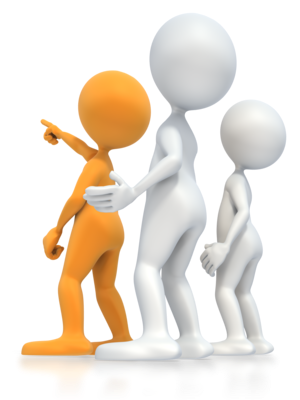 Areas of Functioning
PECFAS Subscales
1
School/Daycare
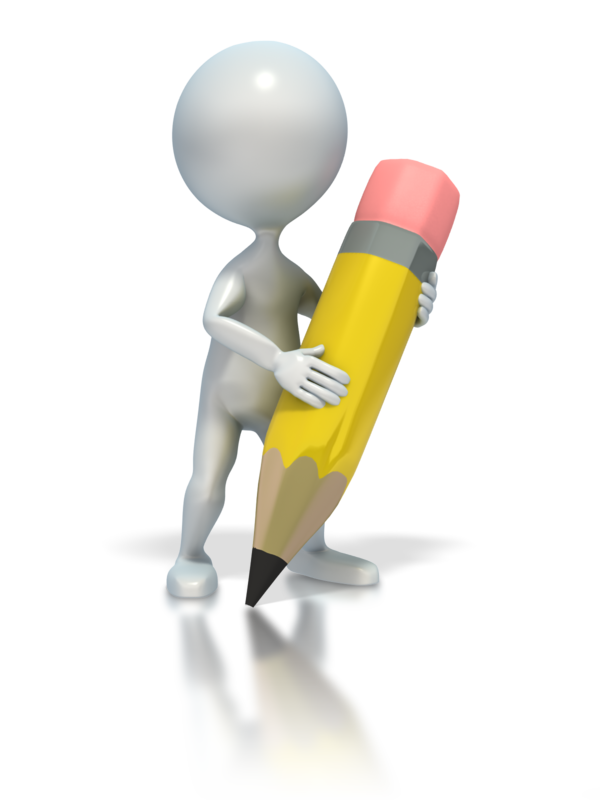 2
Home
3
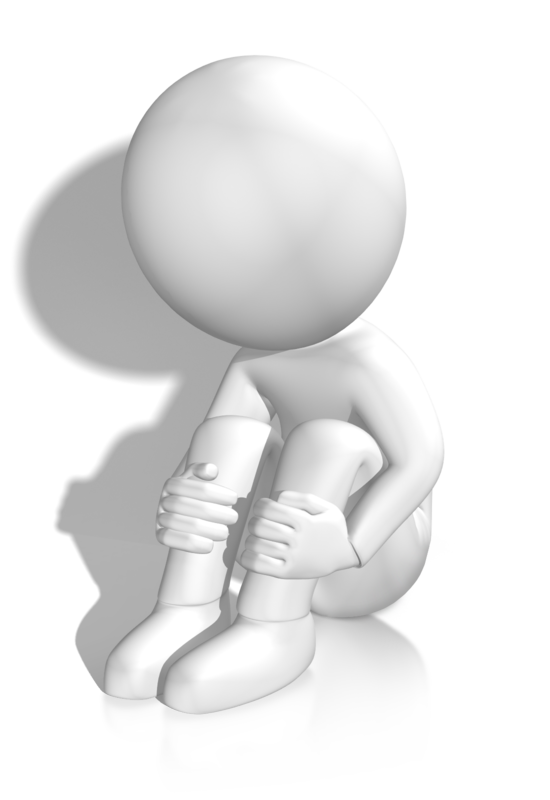 Community
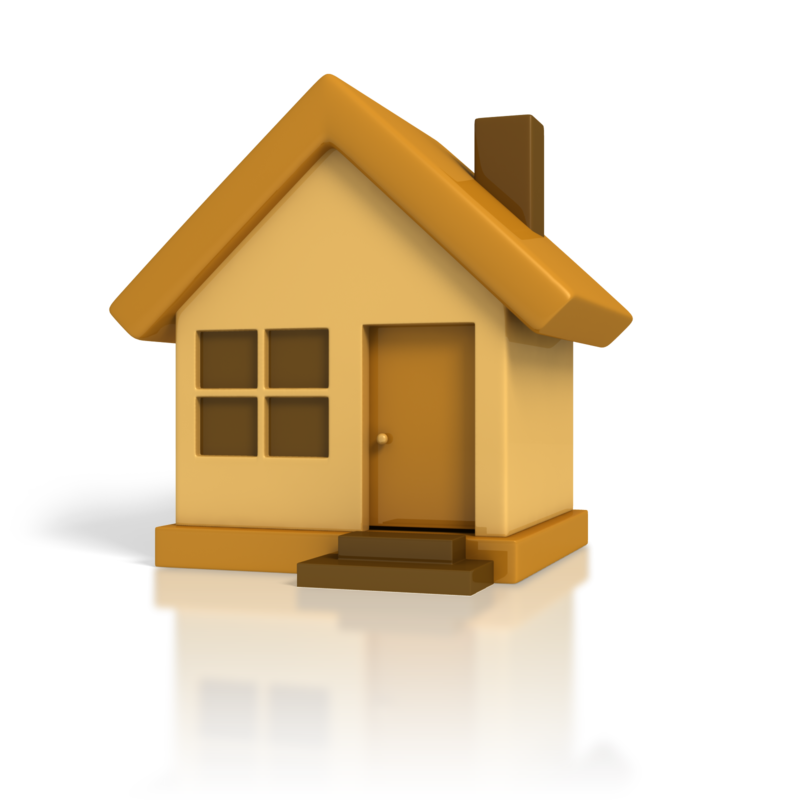 4
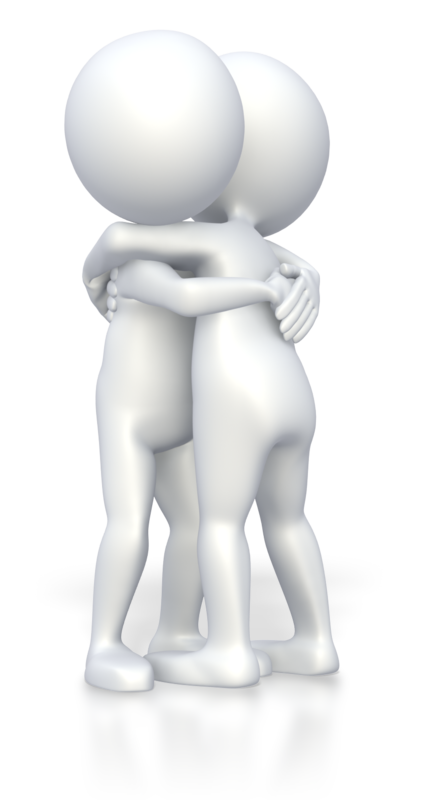 Behavior Toward Others
5
Moods
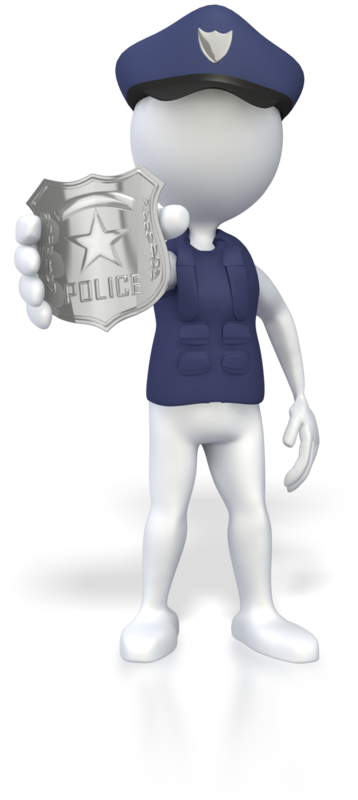 6
Self-Harm
7
Thinking
[Speaker Notes: Distribute/reference PECFAS tool]
PECFAS Subscale Refresher
Reminder: Using EXCEPTION Items
EXCEPTION appears as the last item on every level of every PECFAS subscale.  Use EXCEPTION when the child exhibits a behavior at a level of impairment where no items describe the behavior.  
After choosing the EXCEPTION item number, explain the reason for your rating in the box labeled “Explanation:.”   
Use EXCEPTION cautiously because it may jeopardize reliability.
Another use of the EXCEPTION items is to provide additional context and balance to understanding items that were selected.
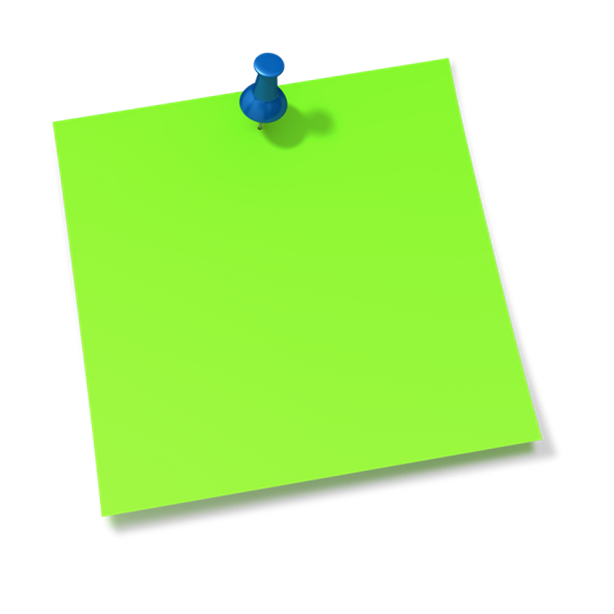 Encopresis is always scored as a “30” 085-Exception
Reminder:  Using “Could Not Score”
Appears on every subscale
If under rare circumstances, there is insufficient information to rate the child on a scale, select “Could Not Score”
ALWAYS try to get the information so that you can knowledgeably rate every subscale
Use “Could Not Score” as a last resort
School / Daycare
30
20
10
0
SEVERE
Severe disruption or incapacitation
MODERATE
Major or persistent disruption
MILD
Significant problems or distress
MINIMAL/NO
No disruption in functioning
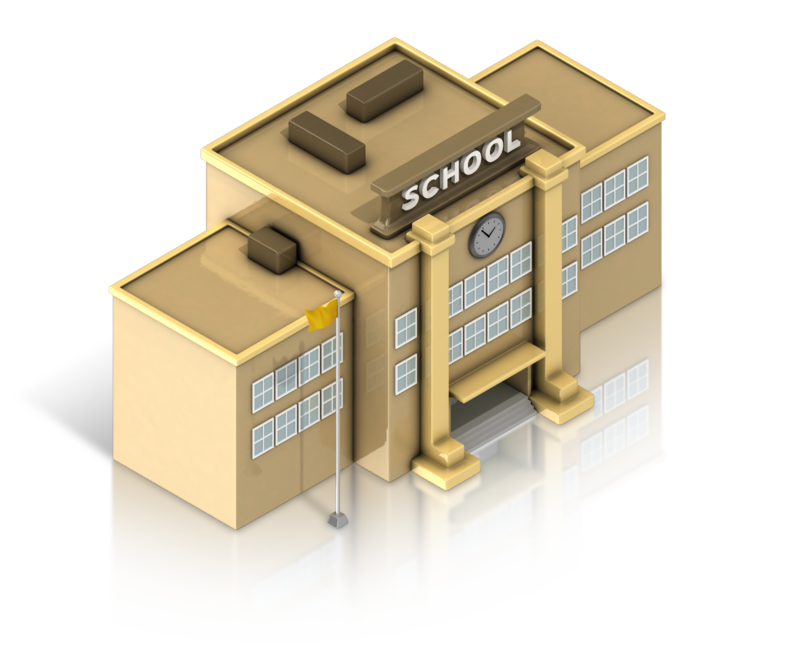 Behaviors to Assess
Attendance
Learning achievement
Interactions with classmates
Attention
Following directions
Adhering to rules
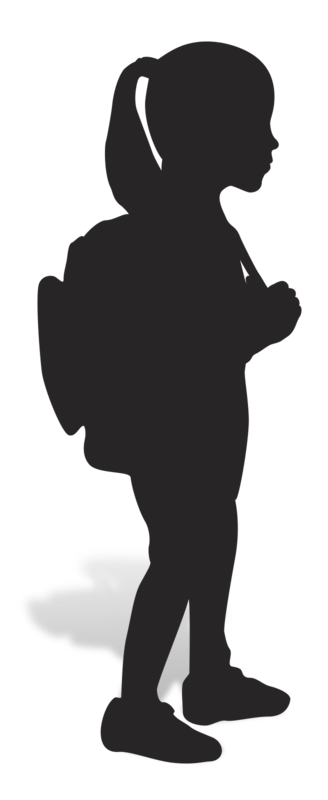 Environments to Consider
Preschool / School
School Bus
Sunday School / Story Hour
Daycare / Childcare
What about children who aren’t enrolled in school or daycare?
Consider the child’s functioning in any environment that requires interacting with peers, listening to authority figures, structured activity transitions, and age-typical learning activities.
Learning
10
30
20
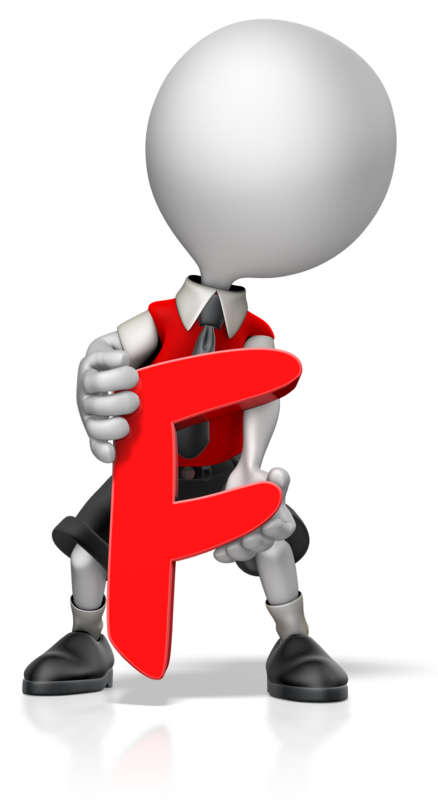 Learning Consideration
Do not rate if poor academic performance is solely due to:
Intellectual Disability or other serious, documented
learning problems
Sensory deficits (EX: hearing problems)
Physical disability/impairment

Items on the “No Impairment” level allow you to document these challenges
Attendance
10
30
20
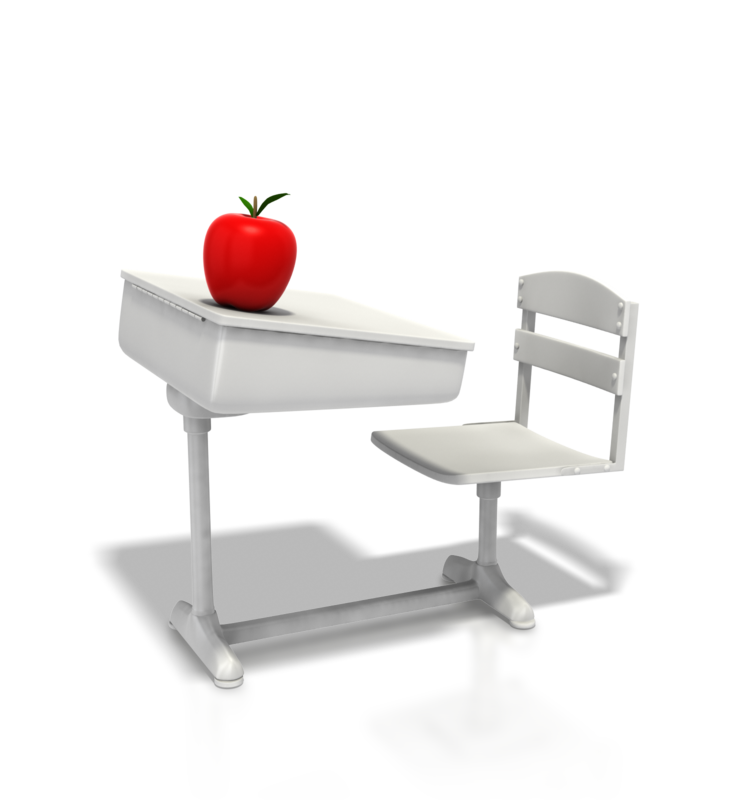 Problematic Behavior
10
30
20
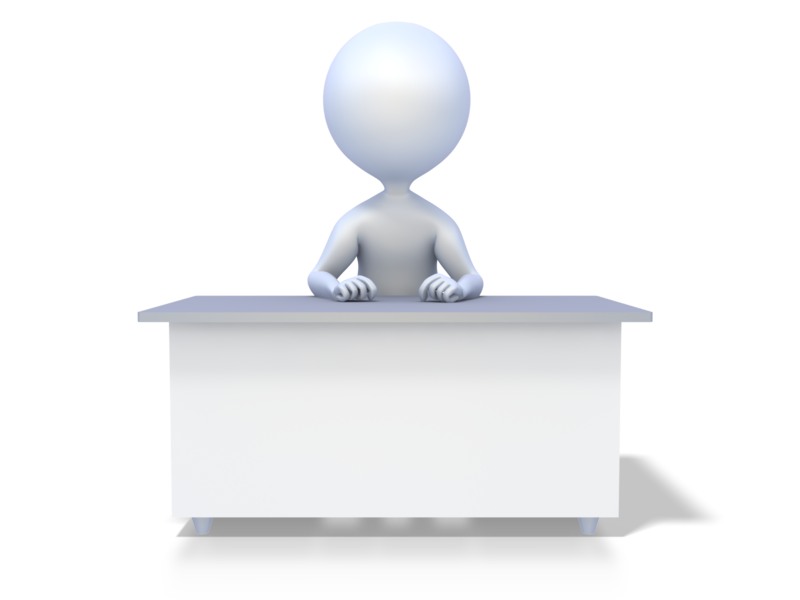 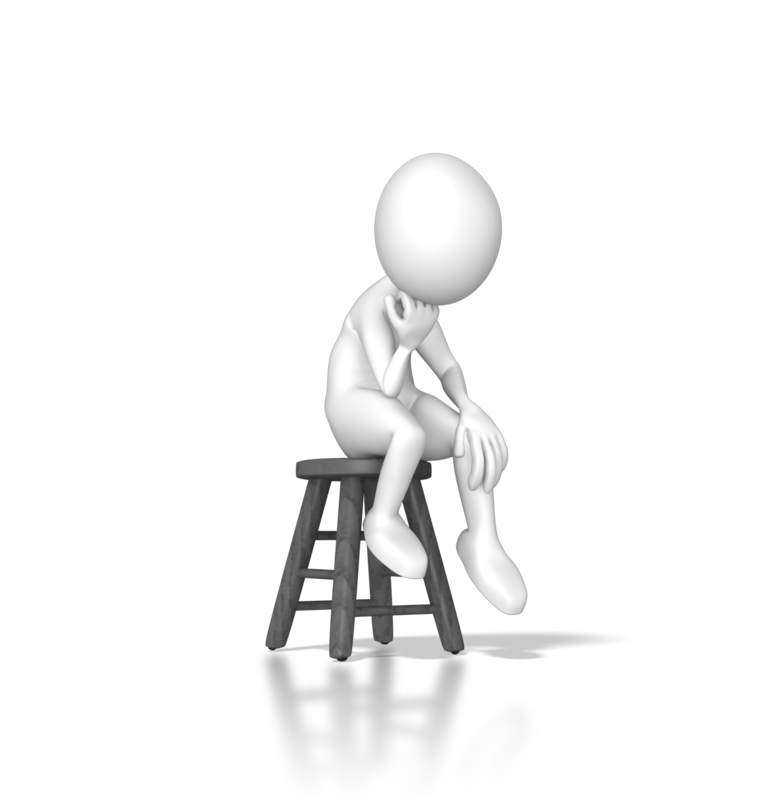 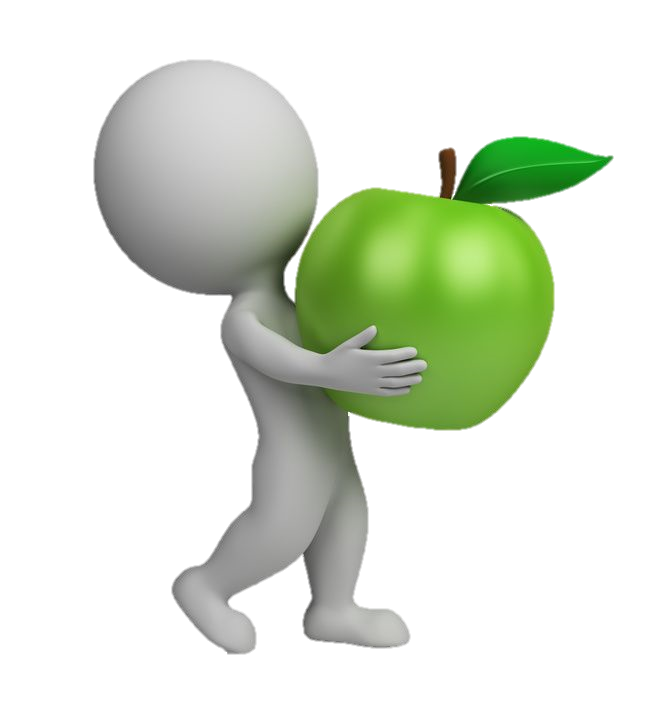 School Rating: Remote Learning
Severe Impairment
	Youth refuses to participate in Remote Learning (002)
	Youth is physically aggressive with family during learning times (003)
Moderate Impairment
	Youth refuses direction from caregivers when participating in Remote Learning 	activities (e.g. Tantrums)  (010, 011)
	Youth participates in less than 90% of Remote Learning expectations (012)
	Youth cannot remain focused and/or is highly active resulting in special 	accommodations being needed/implemented (014)
Mild Impairment
	Caregiver needs to provide extra structure or accommodation for youth to 	successfully participate in Remote Learning (017, 018, 020)
	Youth is not completing all activities as assigned (021)
[Speaker Notes: Considerations for rating during the COVID-19 Pandemic and new education strategies 
When rating during a pandemic, remember…
- CAFAS® items depict WHAT is going on in a youth’s life, not WHY it is going on. (Items don’t attribute blame.)
- Identifying functional needs (scores greater than “0”) marks areas of impaired growth or opportunity that could benefit from support.]
Subscale Review Question #1
Cathy, age 5, is enrolled in a well-structured childcare program; after a few days of attending, for the past 3 weeks she refuses to go to the program. 
											30
Item: 002Rationale: Refuses to attend/excessive absences.
Subscale Review Question #2
Terri, age 5, is frequently off-task – she runs around the pre-school classroom grabbing the belongings of other children and pushing their books and papers to the floor; this is affecting the other students’ ability to work.  Teacher has implemented an incentive program for Terri – she earns a star each time she remains on-task for a (brief) activity. 
20

Item: 013Rationale: Child’s behavior is disruptive to others and requires special accommodation  (incentive program).
Subscale Review Question #3
4-year-old is happy and sociable at pre-school, but often doesn’t listen to instructions or listen to the teacher. 
10

Item: 021Rationale: Fails to listen, to follow instruction
Subscale Review Question #4
Johnny, age 4, consistently performs well below other students in his class although he does not have any documented learning problem. Despite teacher providing additional assistance, Johnny is still more than a year behind what could be expected given his age.
30

Item: 008Rationale: Learning is more than one year behind, with no established learning problem.
Subscale Review Question #5
Child care staff must sometimes remind child, age 6 not to put his hands down his pants during circle time.  They have him sit next to teacher or an aide, so he can be more easily cued. 
10

Item: 018Rationale: Inappropriate behavior results in staff frequently structuring activities to avoid predictable difficulties.
Subscale Review Question #6
Childcare staff must regularly separate Sally, age 5 from two other children during small-group activities because it leads to arguing and them all being generally off-task. If allowed to play with these two, Sally is disobedient to teacher when asked to sit down or stop arguing. 
20

Item: 010, 013Rationale:  Disobedient behavior (010) – disruption of other children’s activities; requires structuring activities to avoid problems (013).
Subscale Review Question #7
6-year-old typically acts his age but has occasional temper tantrums at school since his parents got divorced last month. 
0

Item: 028Rationale: Occasional temporary regression in behavior due to specific family circumstances.
Home
30
20
10
0
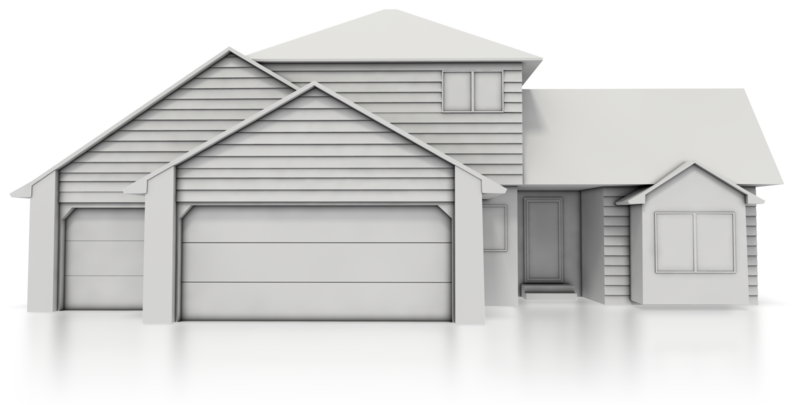 SEVERE
Severe disruption or incapacitation
MODERATE
Major or persistent disruption
MILD
Significant problems or distress
MINIMAL/NO
No disruption in functioning
Behaviors to Assess
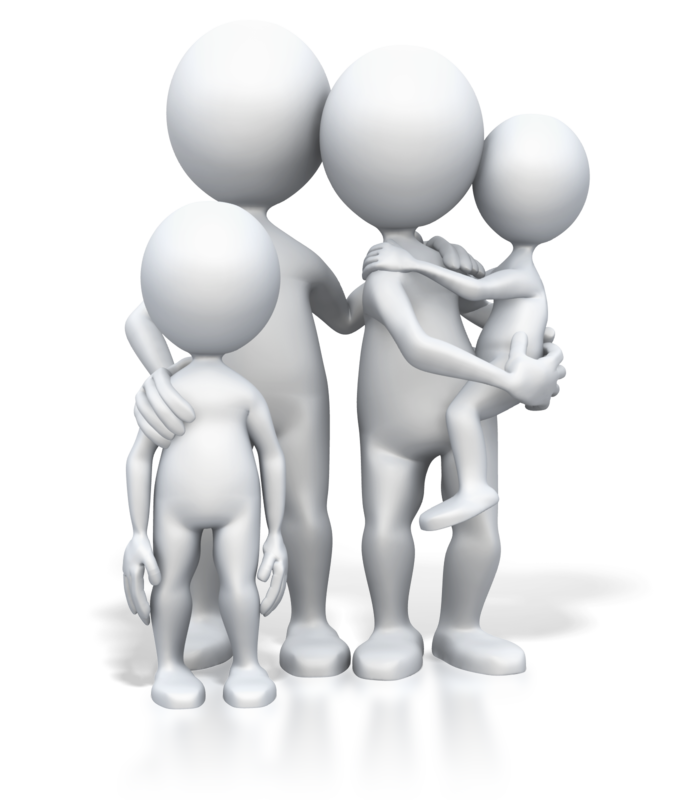 Following home routines
Age-appropriate self-care
Diet and eating routines
Home safety behaviors
Following directions
Adhering to rules
Helpful Hints:  Terms Referring to Frequency
In PECFAS, the word persistent is used to describe problem behaviors that are not especially dangerous but that happen more often than not (half the time or more).   Persistent problems are of Moderate severity.

The word frequent (or frequently) is used to describe problems that occur more often than is typical and healthy, but tend to cause more inconvenience than developmental disruption.  These problems are of Mild severity.  

The word occasionally is often scored as a “0”.
Safety
10
30
20
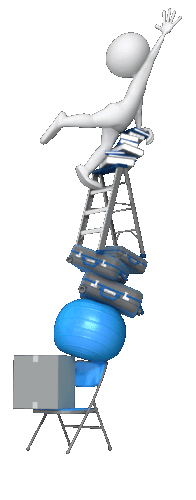 Compliance: Rules, Routines, Chores
10
30
20
Notes on Compliance
Compliance is doing what you are asked to do, when you are asked to do it.
Household expectations may vary greatly by culture and circumstance.  
Rate all non-compliant behavior UNLESS parent requests are abusive or illegal.
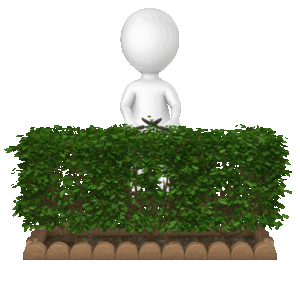 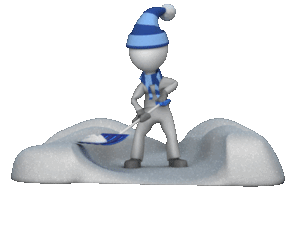 Runaway Behavior
10
30
20
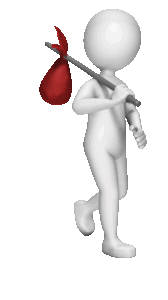 Eating/Mealtime
10
30
20
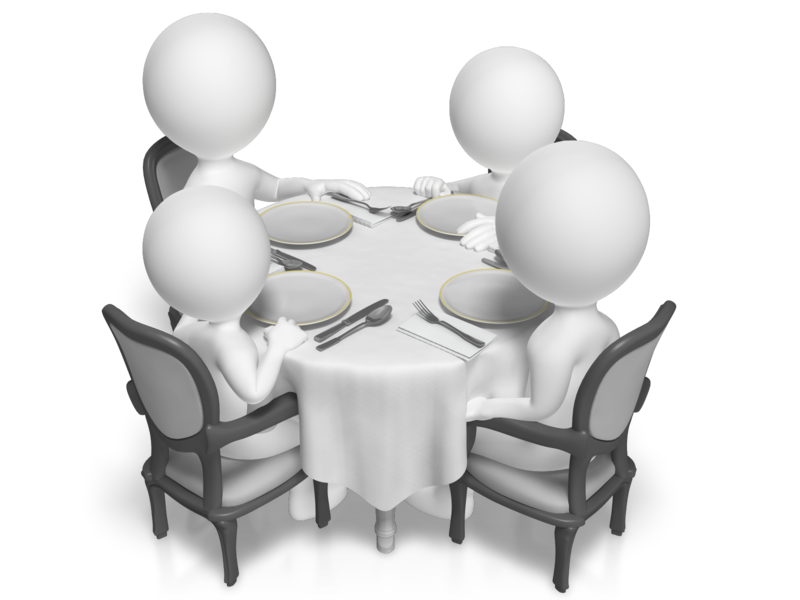 Subscale Review Question #1
4-year-old boy says that he’s going to run away and leaves home, goes to a friend’s house, asking friend’s mother if he can stay. 
30
Item: 036Rationale: Leaves home with intent to run away
Subscale Review Question #2
6-year-old typically acts age-appropriately but sometimes cries and whines to compete for attention with new baby in the family.
0
Item: 056
Rationale: Occasional temporary regression due to specific family circumstances
Subscale Review Question #3
Parents don’t take Frank, age 5 to a restaurant because he is such a picky eater that he often can find nothing that he “likes” on the menu.
10
Item: 052
Rationale: Child is very finicky eater
Subscale Review Question #4
Pat, a 4-year-old repeatedly throws temper tantrums and screams at her parents that she hates them when she does not get her way. 
20
Item: 043
Rationale: Child reacts very strongly if something happens that she does not like.
Subscale Review Question #5
5-year-old is placed in temporary foster care after trying to smother baby brother with a pillow. 
30
Item: 031
Rationale: Placed outside the home due to dangerous behavior in the home.
Subscale Review Question #6
Even though 6-year-old Mandy knows how to tie her shoes, she sometimes insists on having mom or dad do it for her.
10
Item: 049
Rationale: Insists that caregiver do things for her that she could do without help
Subscale Review Question #7
George, age 4, repeatedly takes his clothes back off after dad helps him to get dressed. 
20
Item: 039
Rationale: Persistently uncooperative – interferes with routine care
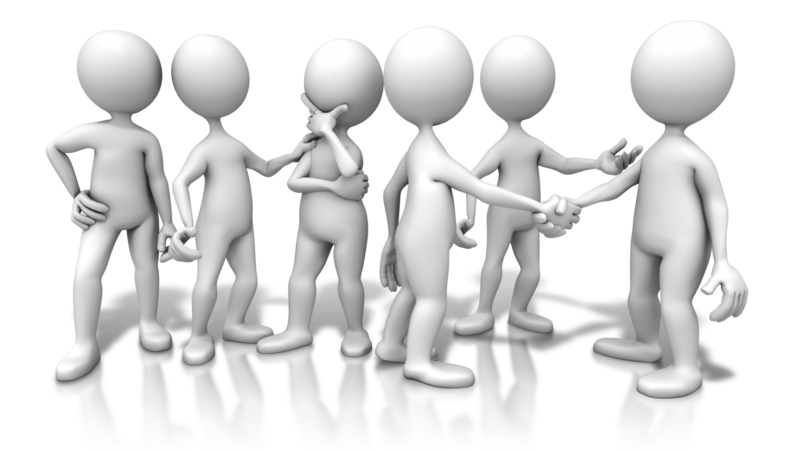 Community
30
20
10
0
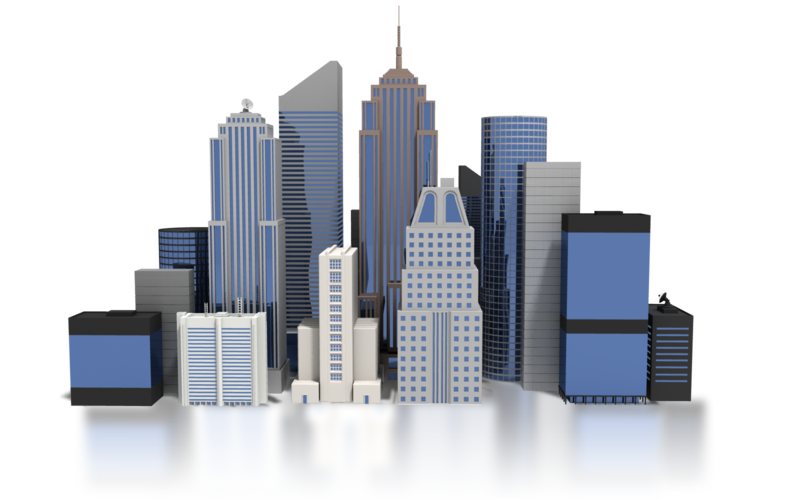 SEVERE
Severe disruption or incapacitation
MODERATE
Major or persistent disruption
MILD
Significant problems or distress
MINIMAL/NO
No disruption in functioning
Behaviors to Assess
Playing with/setting fires
Sexual inappropriate behavior
Association with delinquent youth
Respect for property
Stealing
Adhering to laws
Important Considerations: Community
Do NOT endorse if:
	Youth’s sole involvement was as a victim
	Act was accidental
	Youth was just playing or “kidding around” (no intent 	to harm)
	Youth was truly acting in self-defense (ignore 	unconvincing claims)
Obeys Laws
10
30
20
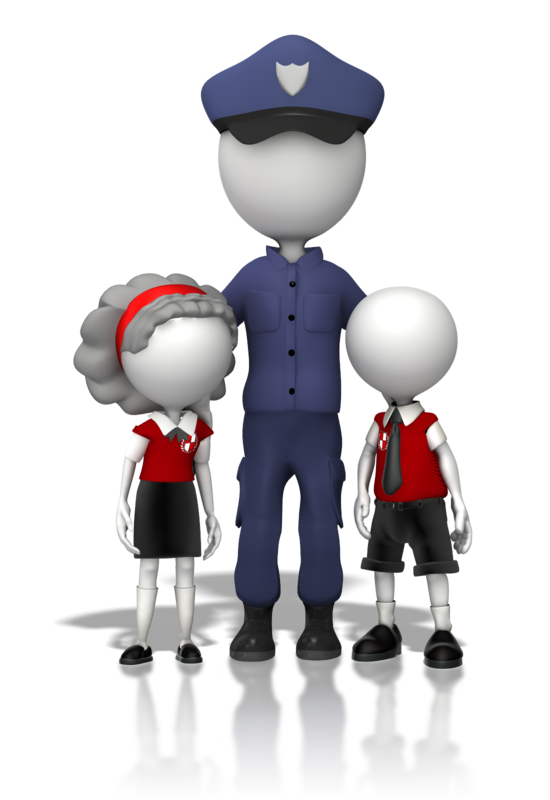 Respects Property Outside of the Home
10
30
20
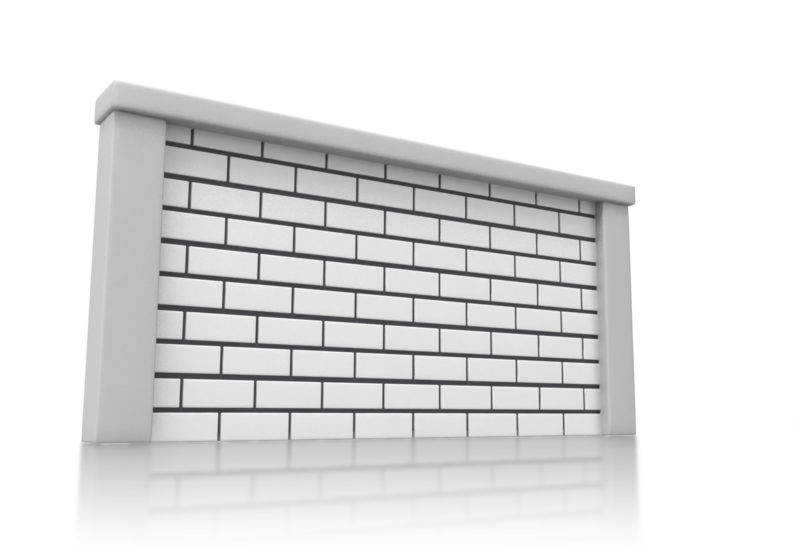 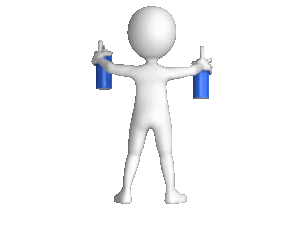 Appropriate Peers
10
30
20
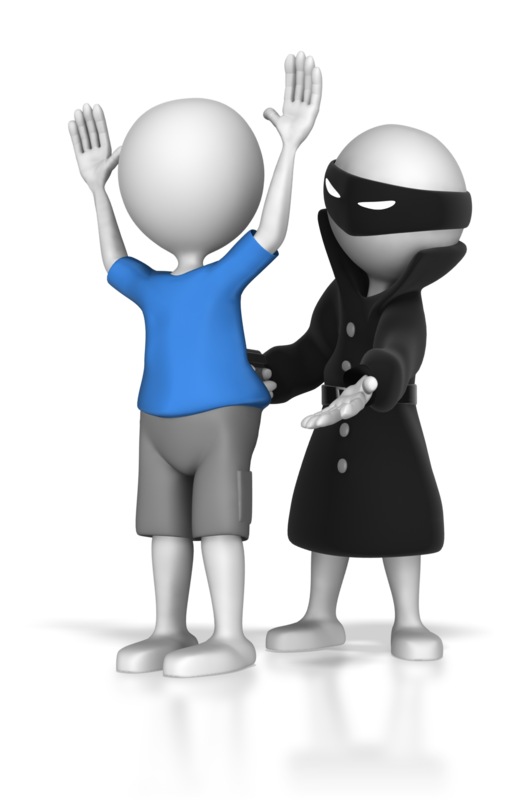 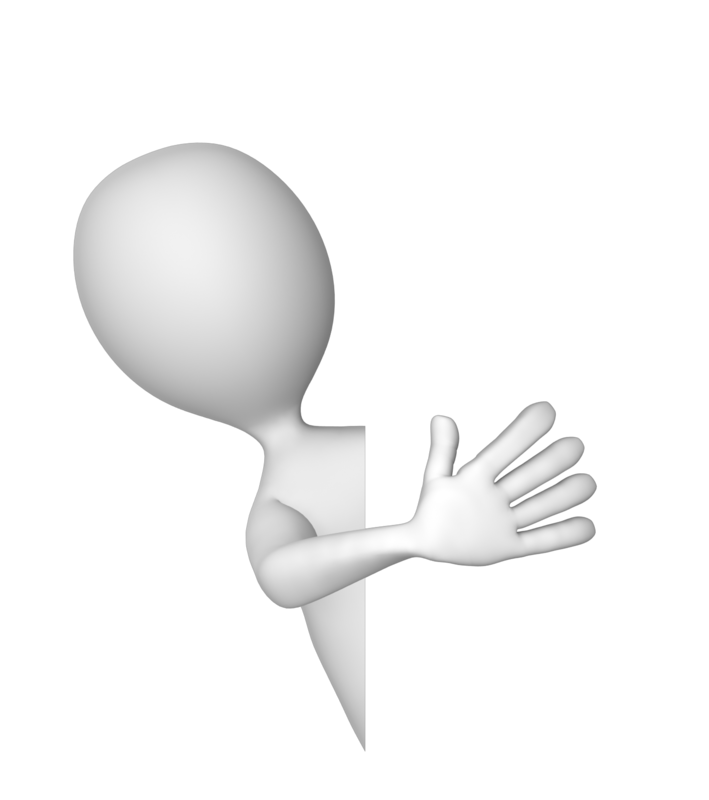 Sexual Misconduct/Mistrust
10
30
20
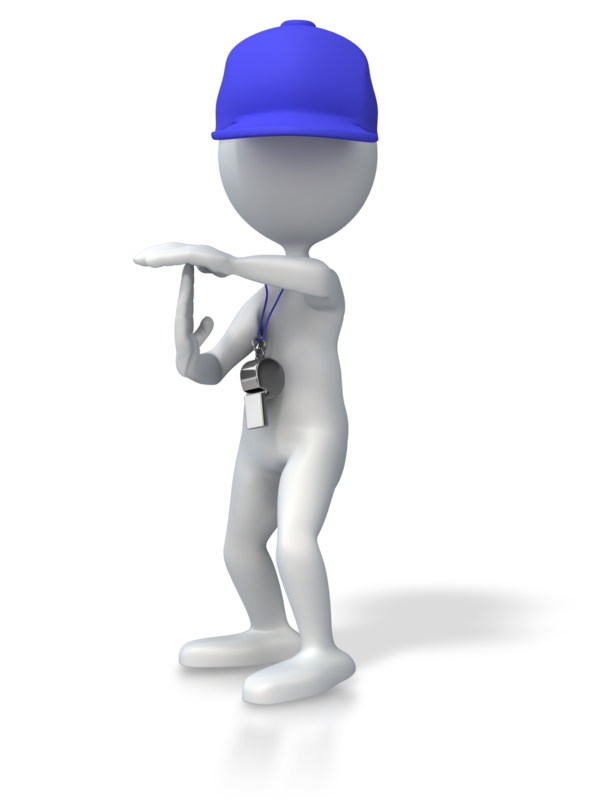 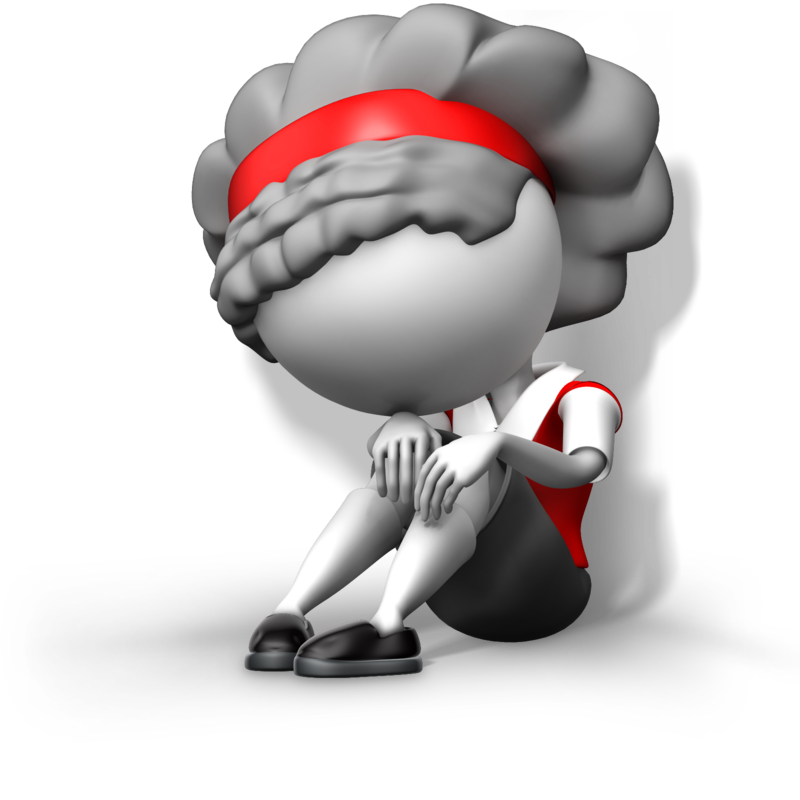 Fire-setting Behavior
10
30
20
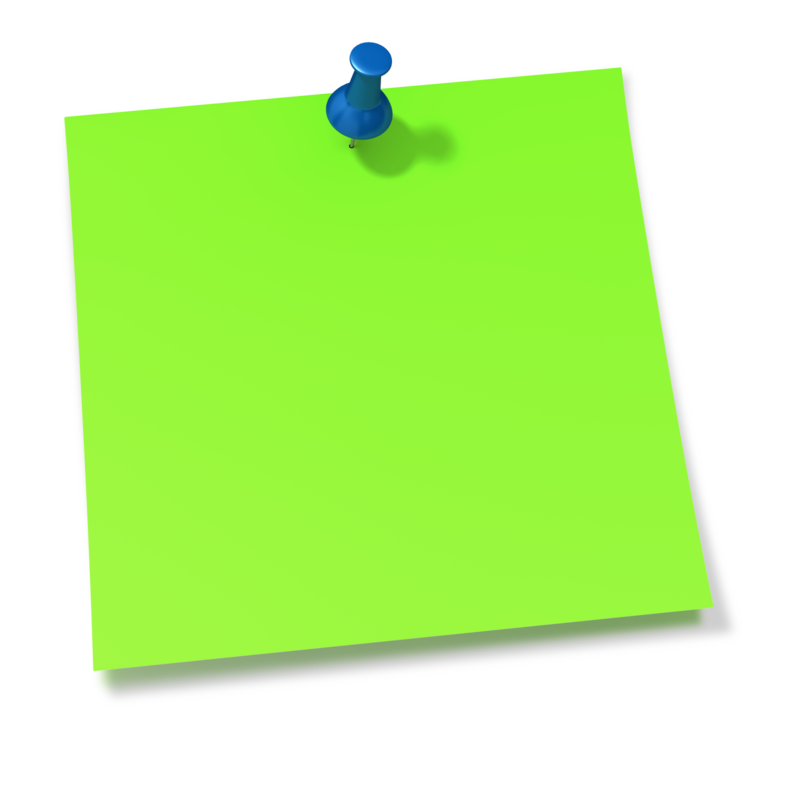 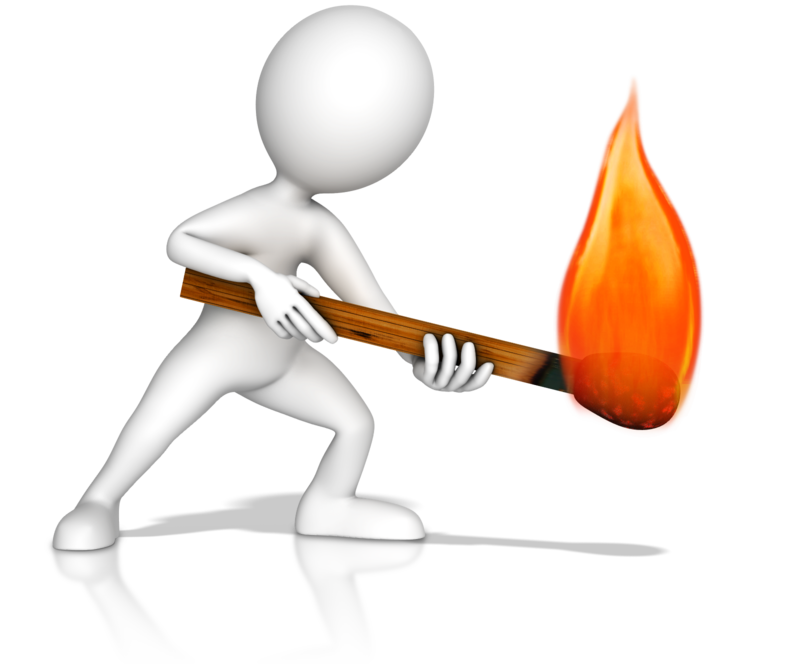 Fire-setting has potential impact on the entire community.  Use these items no matter where the fire-setting behavior happens (e.g. at home)
Subscale Review Question #1
Mike, age 6 has been repeatedly caught playing with matches and lighting small pieces of paper towels in the kitchen despite warnings about the danger of fire.
20
Item: 070
Rationale: Repeatedly plays with fire such that damage persons or property could occur
Subscale Review Question #2
Child, age 5, has repeatedly stolen toys and comic books from neighborhood store. Child is fully aware that it is wrong to steal.
30
Item: 061
Rationale: Repeatedly stolen property or money outside the home and is aware that it is considered wrong to steal.
Subscale Review Question #3
Katie, age 4, once got in trouble after being caught picking roses from a neighbor, but problem was resolved after neighbor spoke to child.
0
Item: 077
Rationale: Minor problems, satisfactorily resolved
Subscale Review Question #4
4-yr old sometimes plays with other children who have been known to bully younger children in the neighborhood. 
10
Item: 073
Rationale: Sometimes plays with children who get into serious trouble [if the children get into delinquent-type behavior it’s (20) item 68 or if children are likely involved with illegal or gang activities it (30) item 59]
Subscale Review Question #5
5-year-old boy has attempted, on more than one occasion, to get 3-year-old child next door to touch his penis. 
30
Item: 062
Rationale: Does or attempts inappropriate sexual acts with children
Subscale Review Question #6
5-year-old child plays with dolls in such a way that they appear to be having sex – he does this repeatedly and parents of neighbor kids don’t want their children to play with him – they are worried about the welfare of their children.
20
Item: 069
Rationale: Sexually inappropriate – adults are worried about the welfare of other children
Subscale Review Question #7
4-year-old took candy from the local gas station even though mom has caught her before and told her that it is wrong to steal.
10
Item: 072
Rationale: Minor problems not satisfactorily resolved (takes candy from store).
Behavior Toward Others
30
20
10
0
SEVERE
Severe disruption or incapacitation
MODERATE
Major or persistent disruption
MILD
Significant problems or distress
MINIMAL/NO
No disruption in functioning
Behaviors to Assess
Aggressiveness
Frustration tolerance
Interactions with people
Interactions with animals
Makes/maintains friendships
This means that some behaviors that were already rated for impairing functioning in an environment will also be rated here for impairing relationships.
This subscale captures behaviors that impact relationships with all other people (and animals too).
Detached and Unrelatable Behaviors
10
30
20
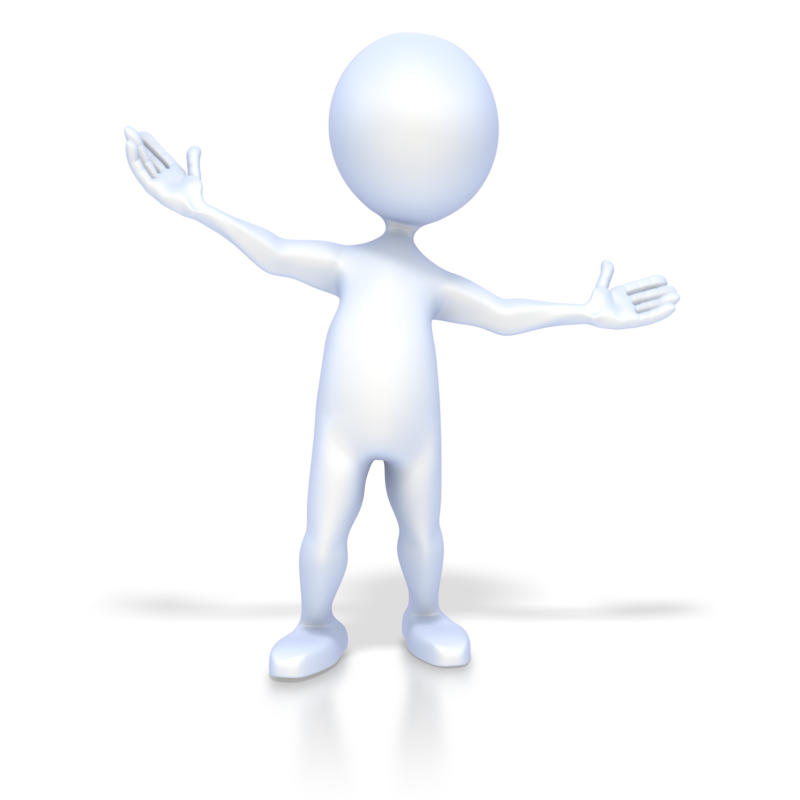 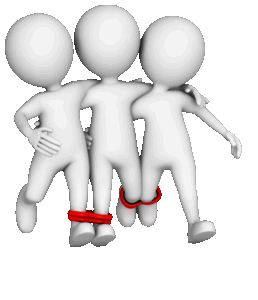 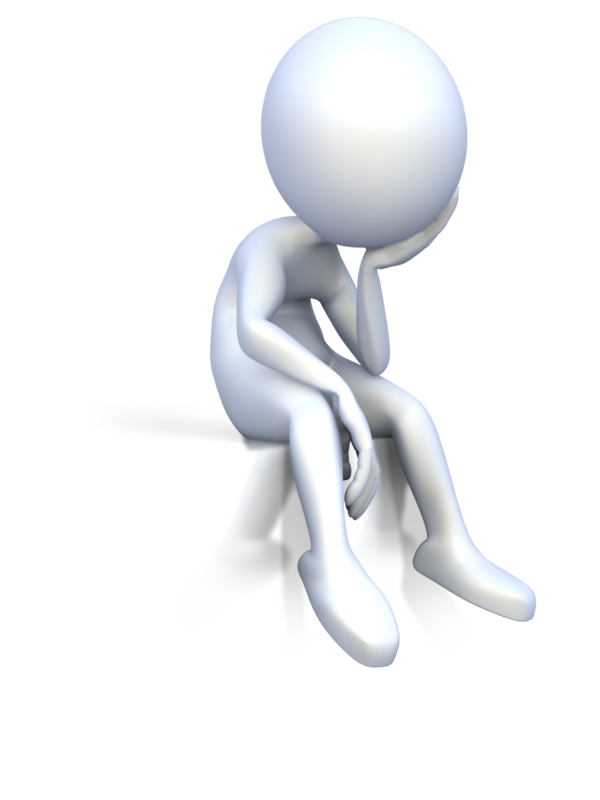 Assaultive or Victimizing Behaviors
10
30
20
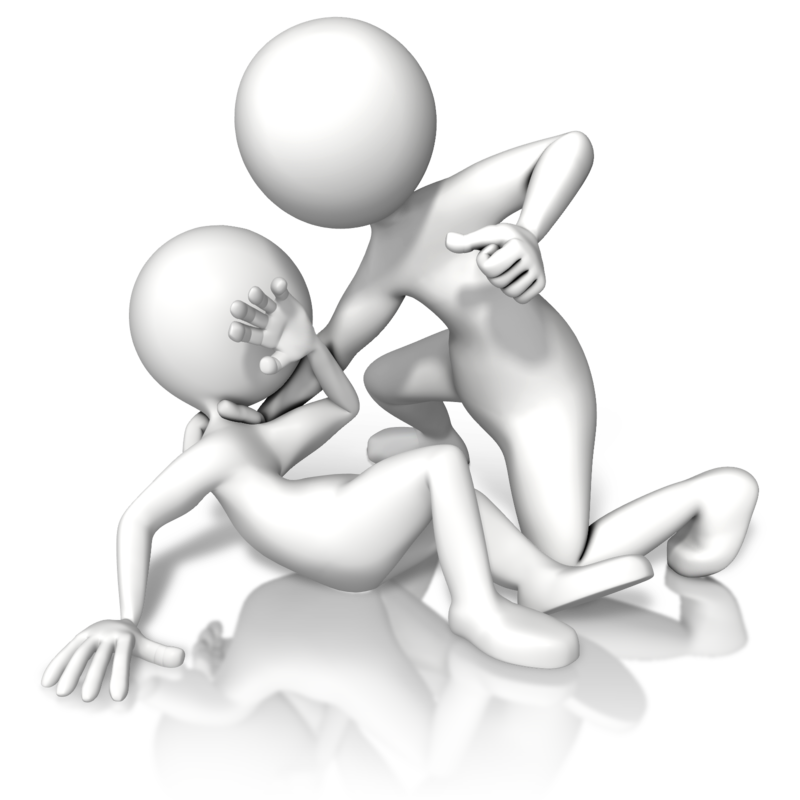 Chronic Conflict Behaviors
10
30
20
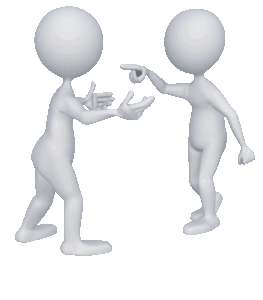 Subscale Review Question #1
Chris, age 4 and her playmates will playfully tease one another about liking boys in their class, but Chris stomps away and won’t talk to friends for a couple of days afterwards when she is the target of the teasing. 
10
Item: 100
Rationale: Stays upset or overreacts to teasing.
Subscale Review Question #2
5-year-old is encopretic (has bowel movement in pants) at pre-school and doesn’t change his clothes after defecating until his teacher makes him, resulting in all of the other children in the school rejecting him. 
30
Item: 085
Rationale: You can score as an exception). (Exc. extreme social withdrawal/rejection)
Subscale Review Question #3
4-year-old boy has had a couple of arguments with his best friend over toys within the last month. Previously, he and his friend have gotten along very well. After arguing, they were able, with mom’s help, to talk about the problem and resolve it. 
0
Item: 110
Rationale: Occasional problems, reasonably resolved)
Subscale Review Question #4
Child, age 4,  usually plays by himself, even though he is enrolled in after-school childcare and there are many opportunities for child to play with others his age. 
20
Item: 093
Rationale: Often plays alone even when there are opportunities for peer play.
Subscale Review Question #5
5-year-old has no friends, due to physically hitting and pushing other kids. Parents of other children have complained about the child’s aggressiveness.
30
Item: 81,84
Rationale: Behavior is disruptive/dangerous – 81 - harm to others likely; item 84 – no age appropriate peer interactions due to deficit in ability to relate to others [extreme social withdrawal/rejection])
Subscale Review Question #6
Neighborhood children make fun of 5-year-old who often cries when he doesn’t get his way. 
10
Item: 099
Rationale: Child’s immature behavior [crying] leads to poor interaction [rejection] with peers)
Subscale Review Question #7
5 year old girl throws temper tantrums, often in restaurants, stores and other public places, several times a day. 
20
Item: 089
Rationale: Angry outbursts, temper tantrums – more than once a day
Moods/Emotions
30
20
10
0
SEVERE
Severe disruption or incapacitation
MODERATE
Major or persistent disruption
MILD
Significant problems or distress
MINIMAL/NO
No disruption in functioning
Behaviors to Assess
Self-esteem
Somatic complaints
Experiences range of emotions
No excessive sadness
No excessive worry
Moods are relatable
Remember, this subscale assesses problems with internal regulation of moods and emotions: anxiety, depression, sadness, fear, worry, irritability, tenseness, panic, anhedonia, and emotional restriction.
One important emotion that this subscale does not assess is anger.  Anger problems lead to  functional impairments in relationships, so anger behaviors are rated on the Behavior Toward Others subscale.
Emotional Disconnect
10
30
20
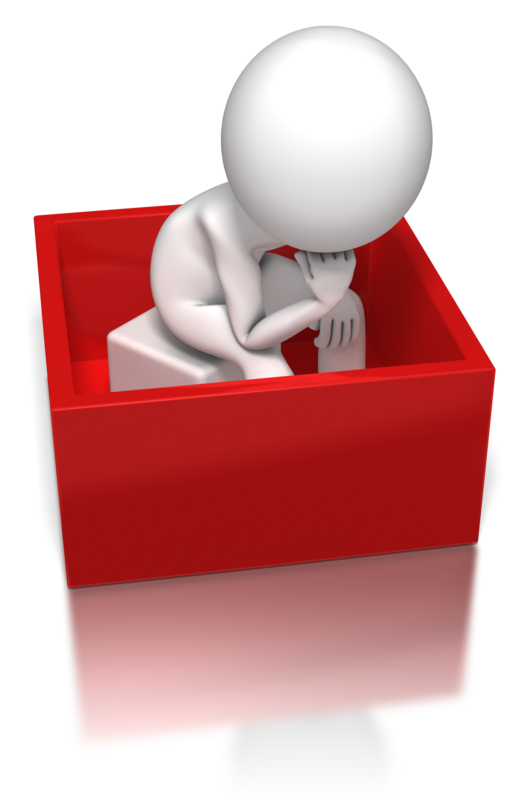 High Reactivity
10
30
20
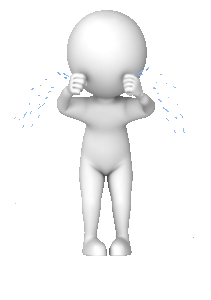 Preamble to Rating Depression
If a child is experiencing depression, evidence for a SEVERE level of functional impairment is persistent sadness with incapacitation in one of these critical areas:
Will to live
Interest in others
Engagement
Eating
Ability to respond to comfort
Preamble to Rating Depression
If a child is experiencing depression, evidence for a MODERATE level of functional impairment is persistent feeling of worthlessness, or persistent expression of sadness, melancholy, or irritability with a disruption from personal baseline in specific areas:
Sleep – (quantity/pattern) trouble falling asleep or staying asleep, early awakening, sleeping too much
Eating – decreased appetite, significant weight loss or gain 
Energy level - primarily fatigue, no energy
Concentration – less ability to focus or sustain attention
Anhedonia – diminished interest or pleasure in normal activities
Depression
10
30
20
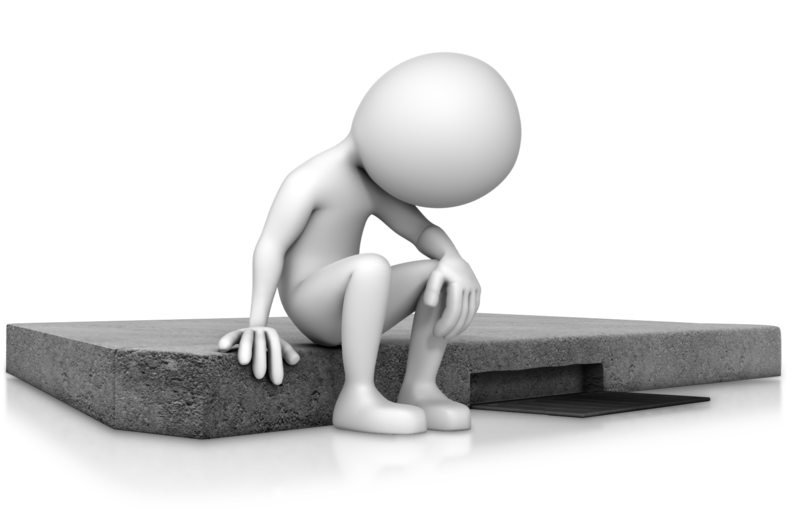 Anxiety
10
30
20
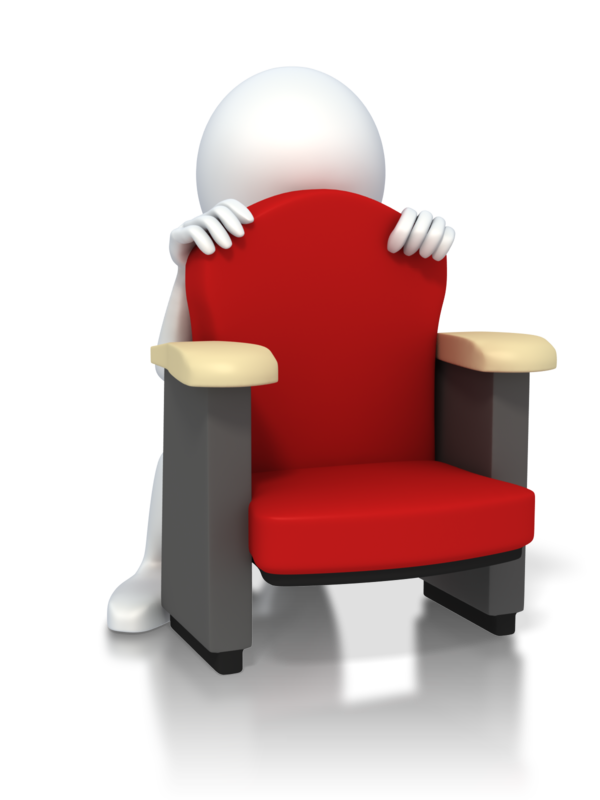 Subscale Review Question #1
4 year old girl is depressed and refused to go to school for 2 weeks after mother was diagnosed with breast cancer. Child seems worried and doesn’t want to leave mother. 
30
Item: 116
Rationale: Poor attendance (at least one day/wk) due to be with caregiver, fearfulness or anxieties), regardless of “good” reason.
Subscale Review Question #2
John’s (age 5) feelings are hurt very easily if he makes even minor mistakes.  He is more distressed by this than most kids his age.
10
Item: 133,134
Rationale: Sad, withdrawn, hurt or anxious if criticized: feelings are too easily hurt.
Subscale Review Question #3
5-year-old insists on sleeping in bed with her mother, despite mother wanting the child to sleep in her own bed, because child is extremely frightened of typical “old-house” creaks.
20
Item: 124 
Rationale: Extremely tense or fearful [overreacts to sound or noises]
Subscale Review Question #4
5-year-old child generally acts her age but since a new baby sister has arrived, sometimes sucks her thumb. 
0
Item: 145 
Rationale: Item 145: occasional temporary regressions due to family circumstance.
Subscale Review Question #5
5 year old is sad much of the time, takes a long time to fall asleep at night despite trying, and has decreased appetite. 
20
Item: 126
Rationale: Persistent sadness or unhappiness with sleeping and eating problems.
Subscale Review Question #6
4 year old child cries all day at preschool because “he wants to be with his mother,” and preschool staff have been unable to calm him. 
30
Item: 115
Rationale: Expresses marked distress when away from caregiver and cannot be consoled [stays highly upset]).
Subscale Review Question #7
5 year old boy has become anxious- has nightmares about three times a week. 
10
Item: 131,139
Rationale: Item 131: Anxious, fearful, tense or sad with: nightmares or stomachaches, nail biting, wakes up at night, has trouble getting to sleep. Item 139: nightmares or awakenings [at least 2 per week]
Self-Harmful Behavior
30
20
10
0
SEVERE
Severe disruption or incapacitation
MODERATE
Major or persistent disruption
MILD
Significant problems or distress
MINIMAL/NO
No disruption in functioning
Behaviors to Assess
Threats of self-harm
Hopelessness
Ambivalence about living
Suicidal intent
Habitual self-harm
Impulsive self-harm
A child does not need to be depressed to have a self-harm impairment. Any statements or actions that would typically prompt supervision for safety would be rated here.
However, don’t rate playful behaviors or accidents.
Self-Harmful Behavior
10
30
20
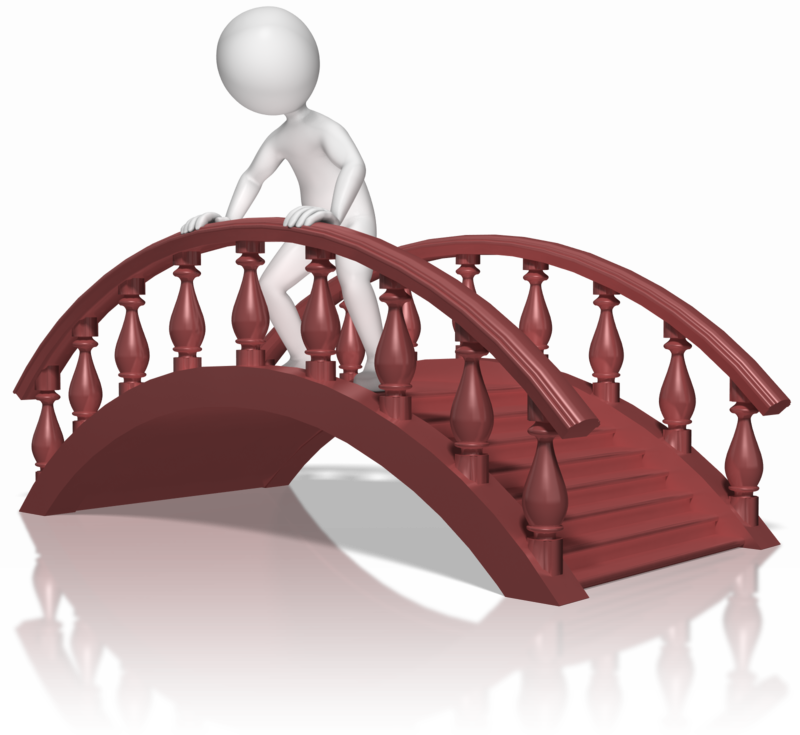 Subscale Review Question #1
4 year old boy has talked about wanting to kill himself several times.  Says he doesn't really want to be dead.
20
Item: 155
Rationale: Talks or repeatedly thinks about harming self, killing self or wanting to die
Subscale Review Question #2
5 year old girl runs out into the busy street when angry even though parents have made her aware of the danger. 
30
Item: 151
Rationale: Seemingly accidental self-destructive behavior has resulted or could likely result in serious self injury (runs into path of car, opens car door in moving vehicle) and child is aware of the danger.
Subscale Review Question #3
6 year old boy likes to play “Superman” by jumping down a couple of steps with his “cape” flowing behind him. 
0
Item: 159
Rationale: Behavior is not indicative of tendencies toward self-harm.
Subscale Review Question #4
5-year-old girl used scissors to cut her arm repeatedly after being transferred to a new school. Denied wanting to kill herself. 
20
Item: 154
Rationale: Non-accidental self-harm, mutilation or injury which is not life-threatening but not trivial (suicidal gestures or behavior without intent to die; cuts self)
Subscale Review Question #5
5 year old has numerous small marks on hands. He indicated that it is from using a paper clip to scratch himself. 
10
Item: 157
Rationale: Repeated non-accidental behavior suggesting self-harm yet behavior is very unlikely to cause any serious injury [pinching or scratching skin with dull object]
Subscale Review Question #6
5 year old boy repeatedly bangs head hard against the wall despite efforts to stop him. 
30
Item: 150
Rationale: Non-accidental self-destructive behavior has resulted in or is likely to result in serious self-injury or self harm [suicide attempt])
Subscale Review Question #7
5-year-old boy says that he is going to kill himself with his toy gun after frequently telling family members that he doesn’t want to live anymore. 
30
Item: 152
Rationale: Has a plan to hurt self, even if impractical or nonlethal
Thinking/Communication
30
20
10
0
SEVERE
Severe disruption or incapacitation
MODERATE
Major or persistent disruption
MILD
Significant problems or distress
MINIMAL/NO
No disruption in functioning
Behaviors to Assess
Logical thought processes	
			(for age)
Not bizarre in thought or action
Purposeful behavior
Coherent communication
Perceptions based in reality
Subscale Structure
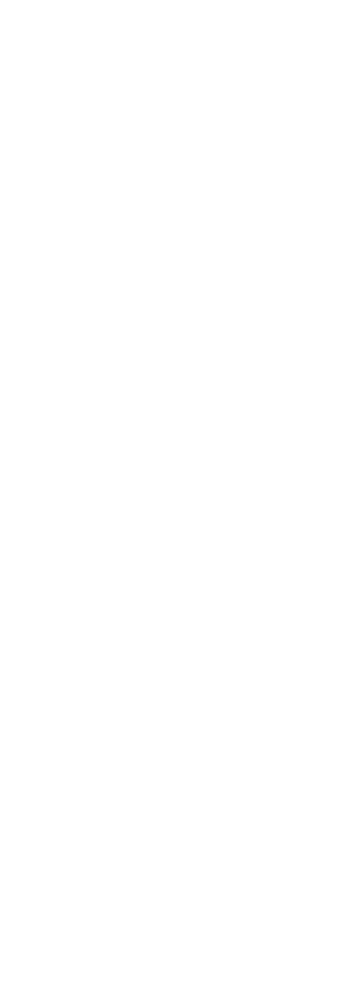 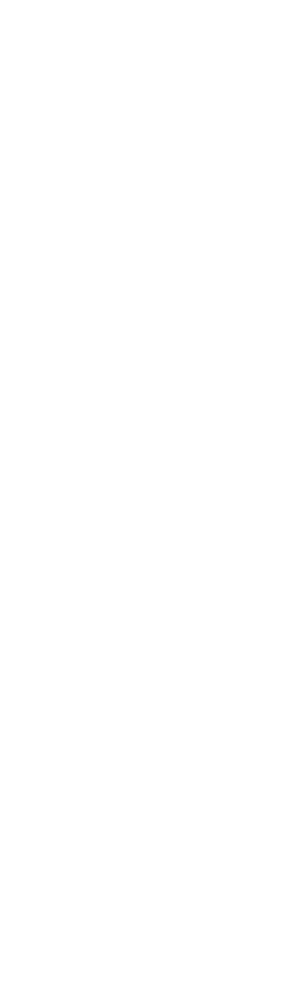 Many of the impairments assessed by this subscale are symptoms of diagnoses that may be managed across a life-time (e.g. autism, schizophrenia, bipolar disorder).  To guide taking a fresh look each rating period at how much impairment these symptoms have caused for the youth, the additional severity level criteria must be met for an item to be endorsed.
30
20
10
SEVERE
Severe disruption or incapacitation as evidenced by:
Cannot attend a normal school or daycare situation  
OR
Does not have normal peer interactions 
OR
Cannot interact adequately in the community
MODERATE
Major or persistent disruption as evidenced by:
Frequent problematic behavior or difficulty in interaction with others
OR
Specialized setting or supervision needed
MILD
Significant problems or distress as evidenced by:
Occasional problematic behavior
OR 
Difficulty in interactions with others
Odd Communications
10
30
20
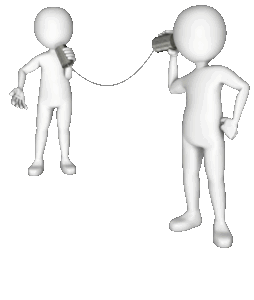 Limited Communication
10
30
20
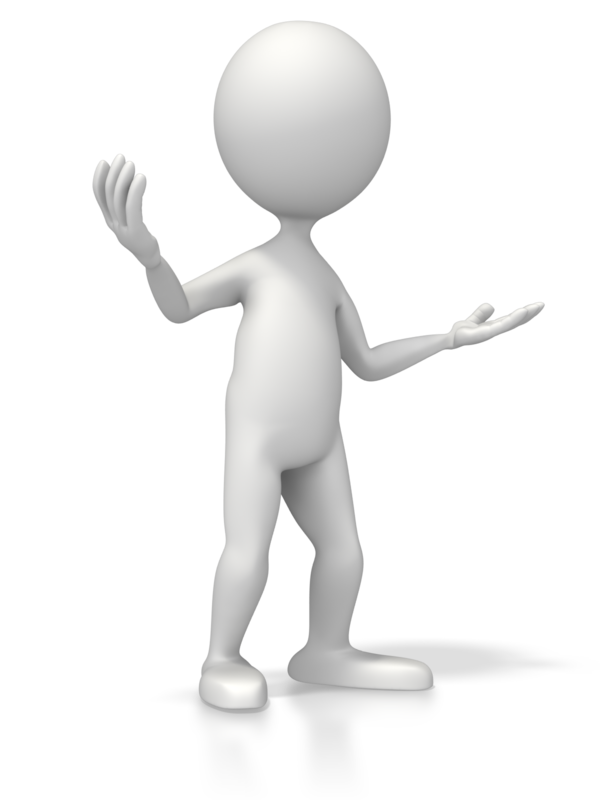 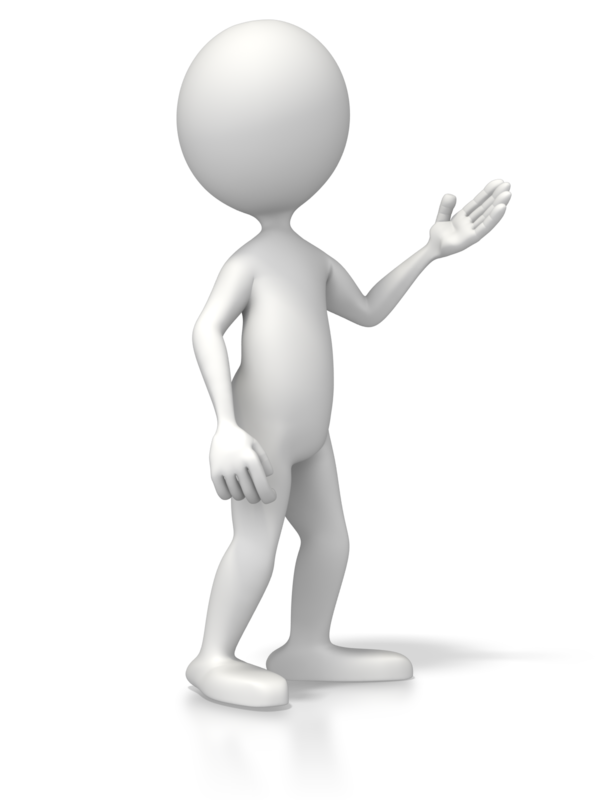 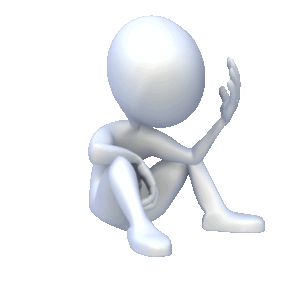 Odd Cognitions
10
30
20
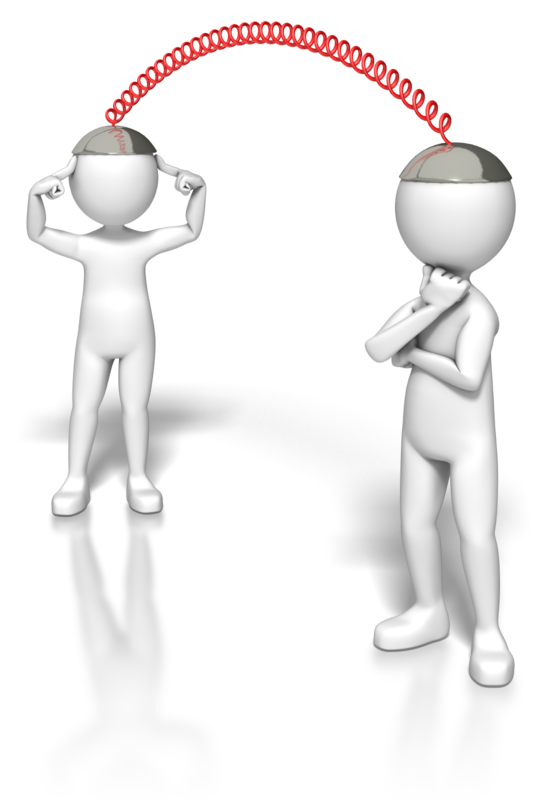 Non-Purposeful or Odd Behaviors
10
30
20
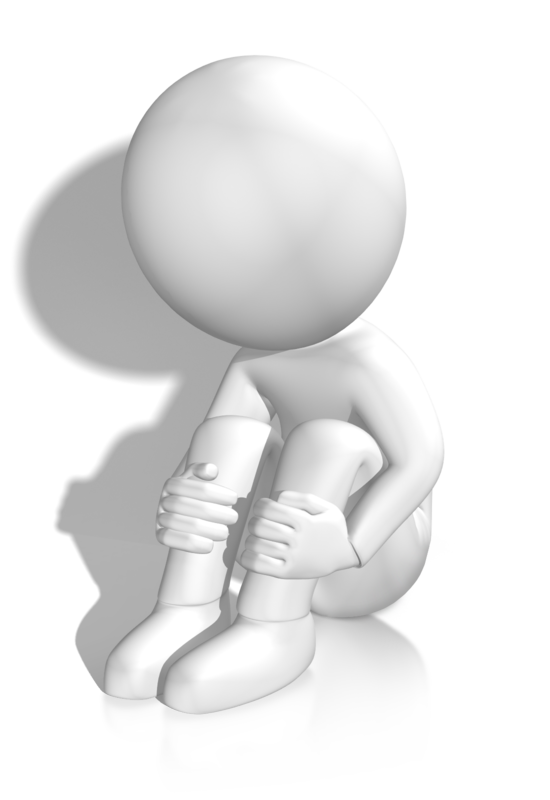 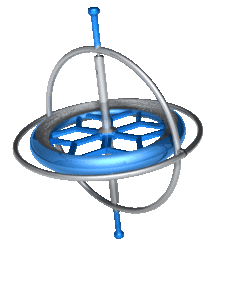 Apparent Faulty Sensory Perceptions
10
30
20
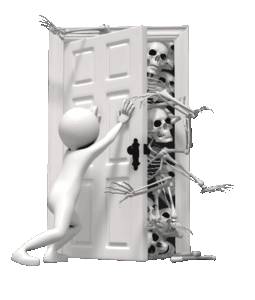 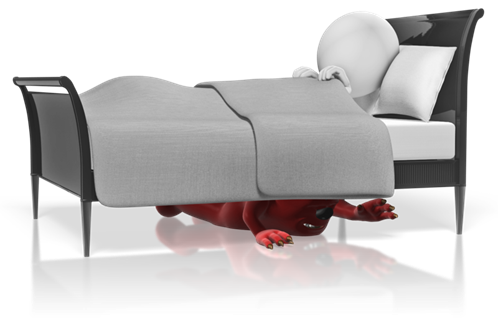 Subscale Review Question #1
4 year old child sometimes pretends to talk to “imaginary friends”(i.e., pretends that friends are in the car or at the restaurant with family). Mother reports that her brother did the same thing at her age.
0
Item: 182
Rationale: Thought, as reflected by communication, is not disordered or eccentric when compared to other children of same age
Subscale Review Question #2
6 year old boy constantly rocks back and forth in his seat, humming loudly. He has been removed from specialized preschool classroom for the disruption that he caused to the classroom environment. 
30
Item: 168
Rationale: Repeats an idea thought or action over and over [e.g., repeatedly rocks body or head
Subscale Review Question #3
Teacher reports that a 5 year old is preoccupied with death; he is constantly drawing pictures of dead people and animals.  His interest in this, as reflected in writing and artwork, is much more than is typical for kids his age. Referred to counselor for these concerns.
20
Item: 174
Rationale: Preoccupying cognitions or fantasies with bizarre, odd or gross themes
Subscale Review Question #4
4 year old won’t talk to others outside of his family, despite being capable of doing so; he hasn’t been diagnosed with any physical or sensory disability. Mother says that this is unusual for her family/culture.
30
Item: 166
Rationale: Refuses to talk is selectively mute – NOT due to physical or sensory disability, speech impediment or lack of familiarity with English)
Subscale Review Question #5
5 year old child frequently shares thoughts that are disorganized and not relevant to situation, more than other children of the same age.
20
Item: 170
Rationale: Communications are disorganized; more than other kids same age
Subscale Review Question #6
6 year old expresses that others are out to get him, blames explosive behaviors on command voices, and states that he sees aliens when he looks outside. 
30
Item: 164
Rationale:  Strange or bizarre behavior indicating an inability to distinguish fantasy from reality)
Subscale Review Question #7
4 year old frequently eats pencil erasers
20
Item: 171
Rationale: Frequent and strange or odd behavior (eats non-food items, smears feces)
Caregiver: Material Needs
30
20
10
0
SEVERE
Severe disruption or incapacitation
MODERATE
Major or persistent disruption
MILD
Significant problems or distress
MINIMAL/NO
No disruption in functioning
Assess access to:
Medical care
Neighborhood safety
Stable housing
Balanced nutrition
Appropriate clothing
Preamble – Caregiver Scales
Reflects on caregiver resources & caregiving environment
Consider all caregivers within the home
Not necessarily a reflection of “good” or “bad” parenting
Often factors are beyond the caregiver’s immediate control, or the child’s needs are simply too great for the environment currently available
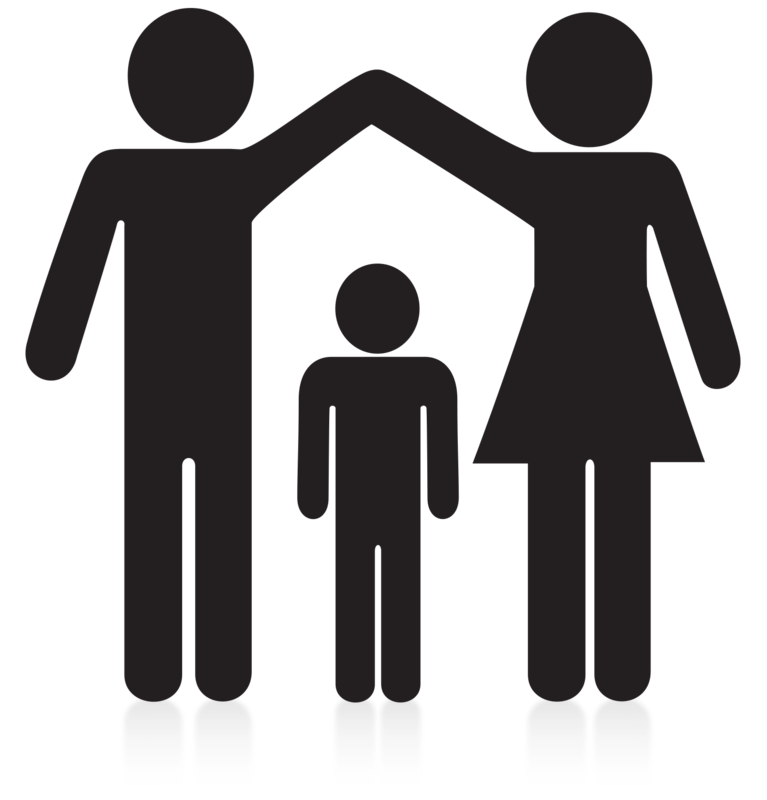 Separate but identical scales for:
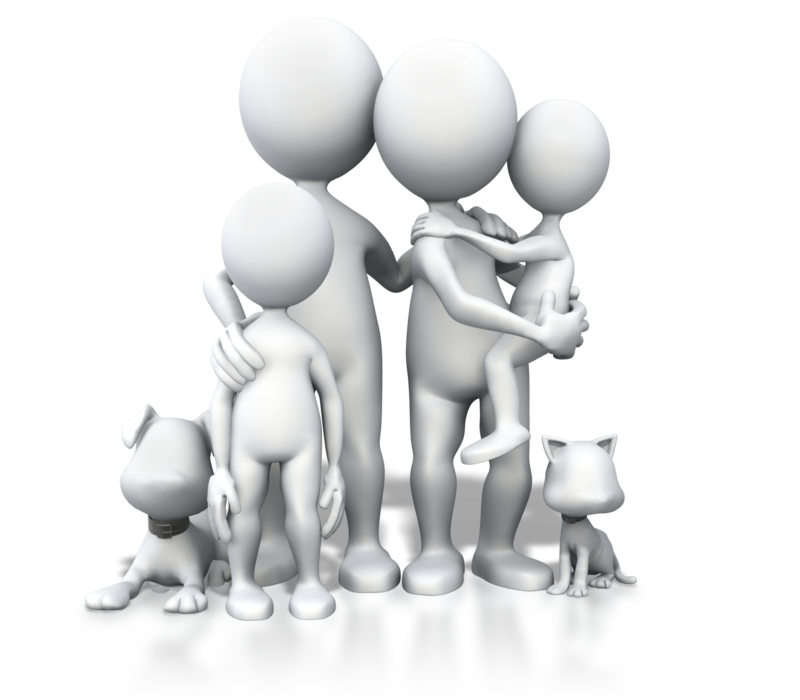 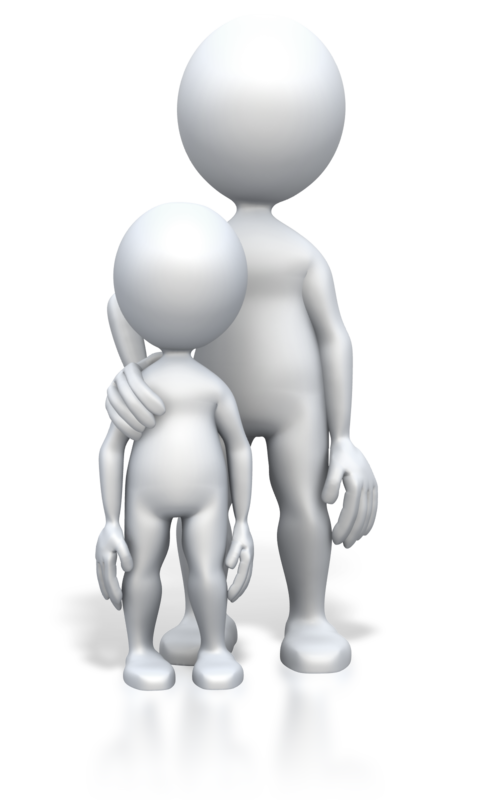 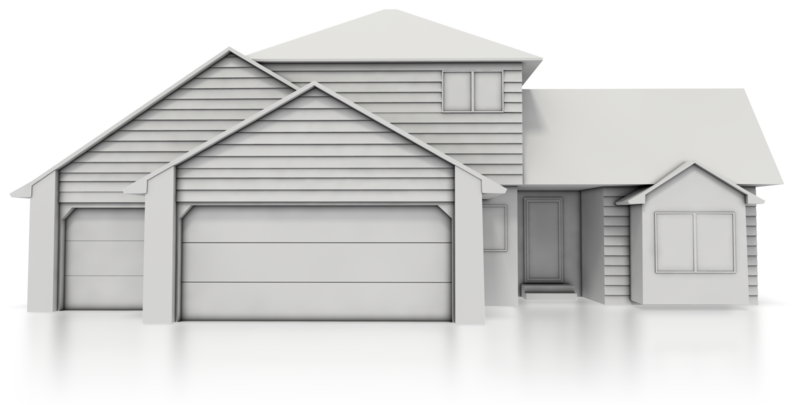 Primary Family 

Parent(s) who is rearing the child or with whom the child lives most of the time (e.g., biological parent, adoptive parent, grandmother)
Where the child was before treatment and where the child will return.  If more than one parent in the home, rate greater level of impairment.
Non-custodial Caregiver

Parent(s) who has a psychological impact on the child yet is non-custodial or is not living in the same home as the child
Surrogate Family

Person(s) substituting as parent(s), such as foster parent(s)
Preamble – Caregiver Material Needs
Lack of material needs must negatively impact child’s functioning to be rated.
Even in low income bracket, parent may be able to use community and family resources to meet basic needs of child.
Needs may not be met because of problems other than poverty (e.g., parent buys alcohol rather than food).
Safety issues related to sexual or physical abuse are not rated here.
Basic material needs include:
Food (i.e. balanced diet)
Housing (i.e. a home that is free from major safety hazards, provides adequate privacy)
Clothing (i.e. appropriate for the weather)
Medical attention (i.e. immunizations, care when sick)
Safety (i.e. live in a neighborhood that is reasonably safe; street violence and drug dealing are not immediately present or common)
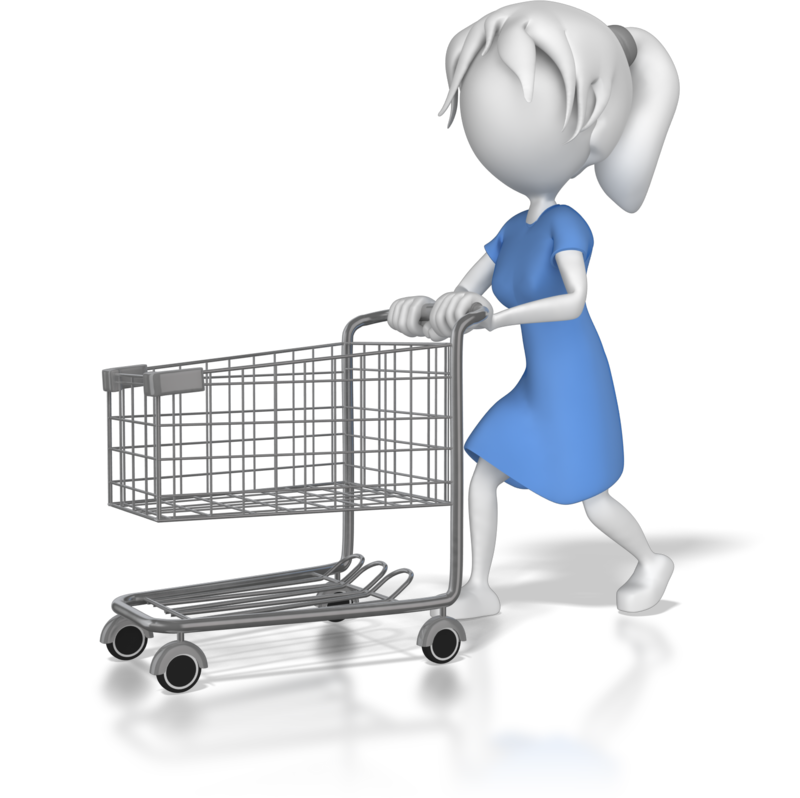 Caregiver: Material Needs
10
30
20
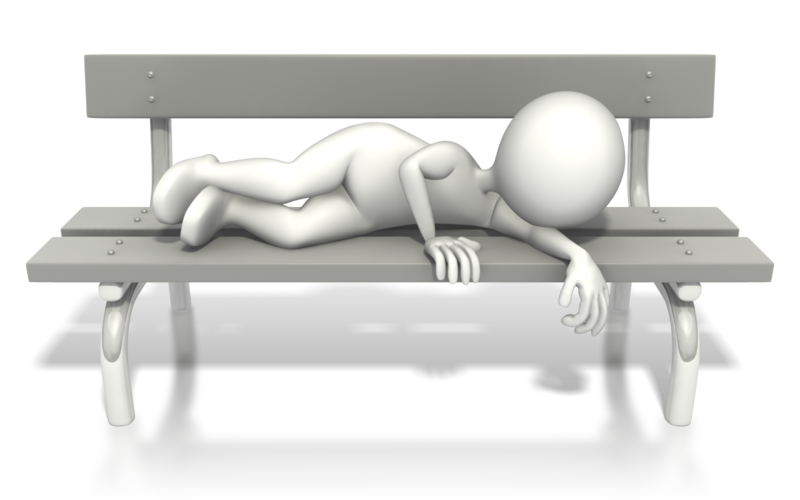 Caregiver: Family/Social Support
30
20
10
0
SEVERE
Severe disruption or incapacitation
MODERATE
Major or persistent disruption
MILD
Significant problems or distress
MINIMAL/NO
No disruption in functioning
Assess access to:
Protection from harm
Skill development
Problem-solving communication
Nurturance
Guidance
Supervision
Preamble – Caregiver Family/Social Support
Impairment in caregiver’s ability to provide a safe, secure, and healthy home environment in which the youth’s developmental needs can be met.
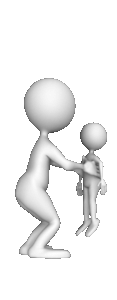 Developmental needs are youth’s need to receive guidance and support relative to their unique needs in areas of:
Regulation of impulses (appropriate limits, supervision, understanding and managing feelings)
Social (getting along with others, developing friendships)
Emotional (nurturance, unconditional positive regard)
Academic/educational development
Life skills
Developmental Support
10
30
20
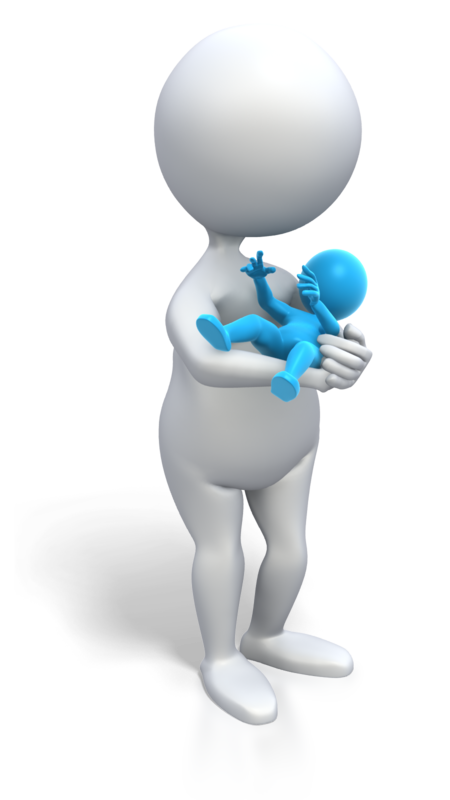 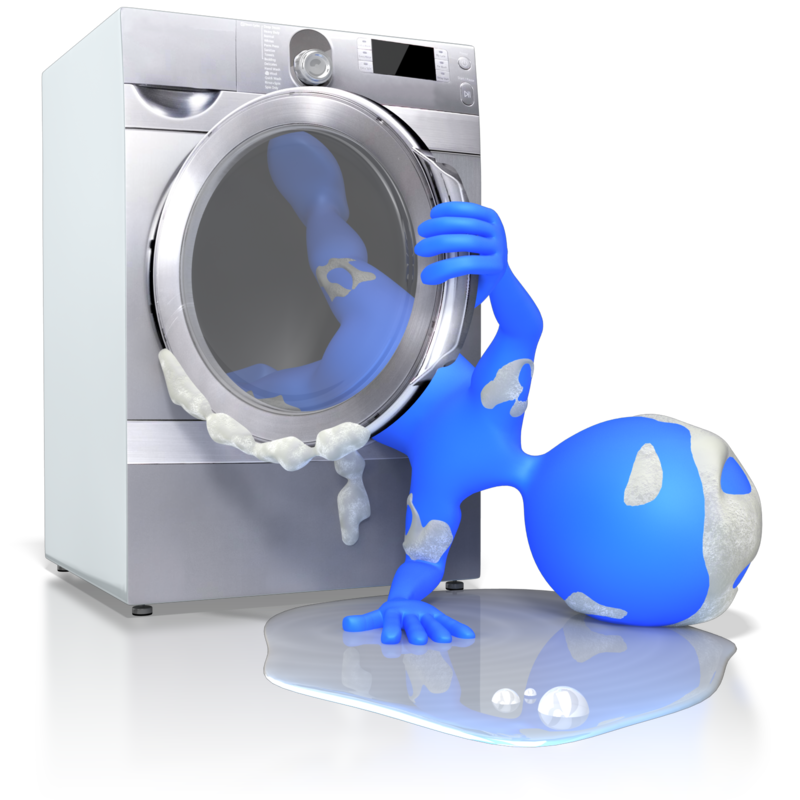 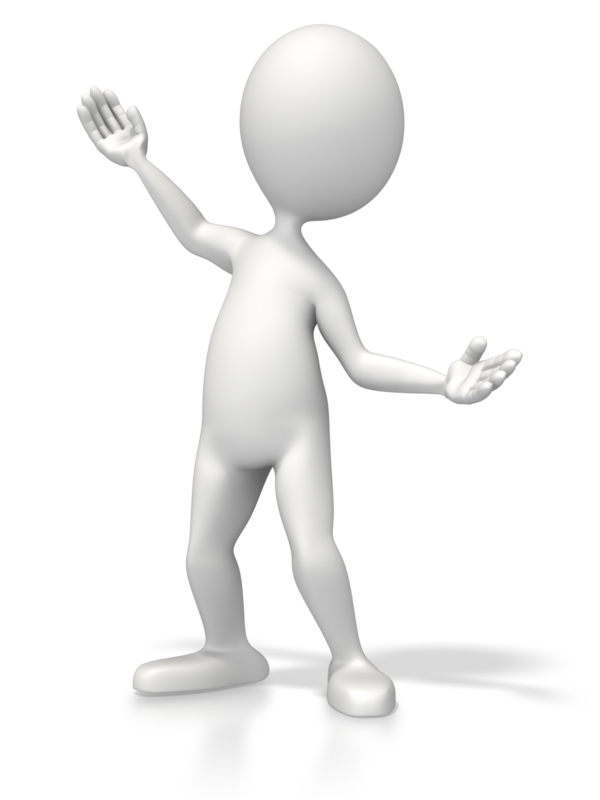 Parental Judgment and Functioning
10
30
20
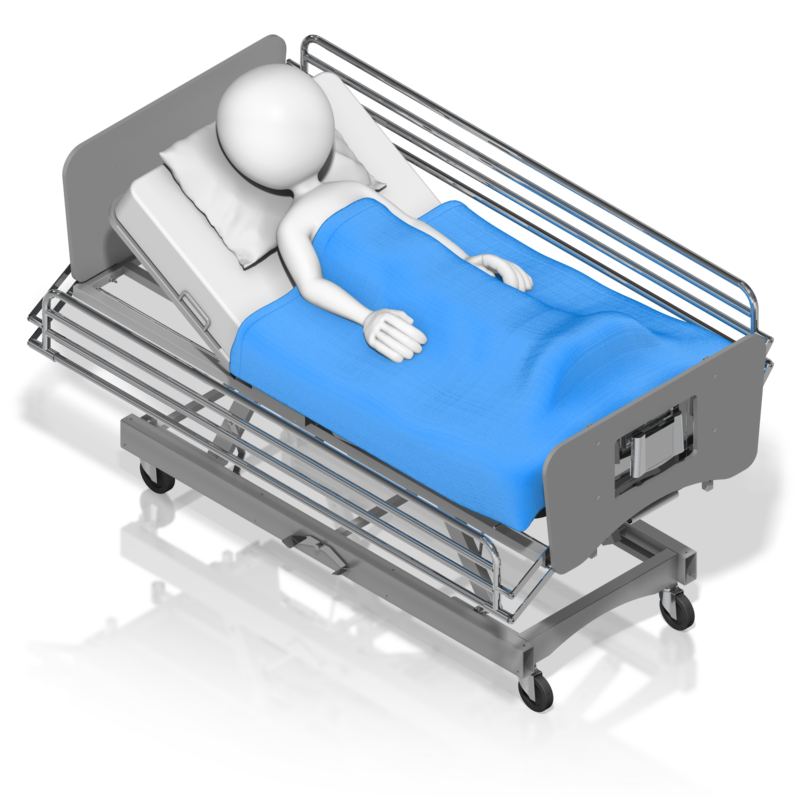 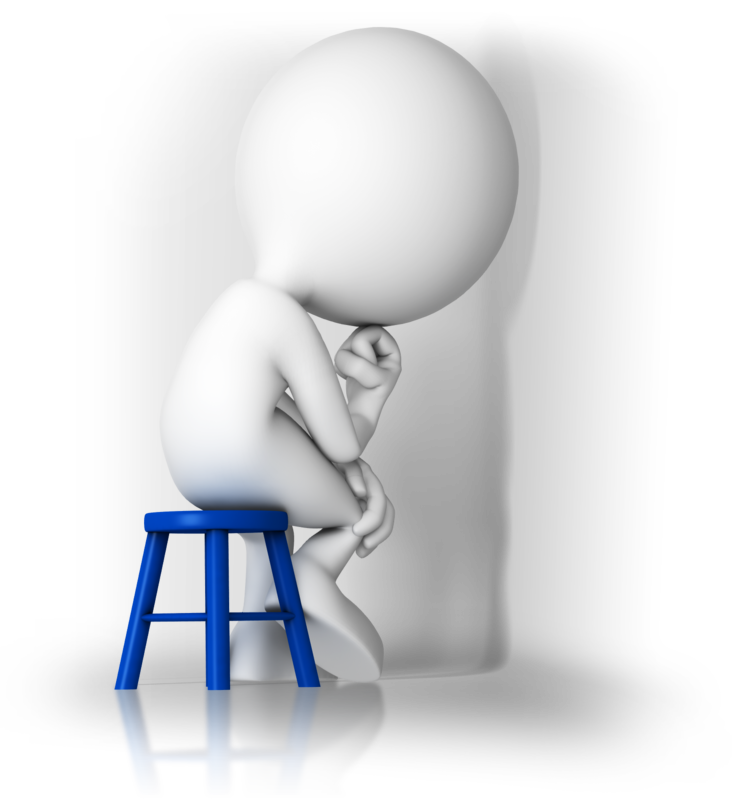 Supervised Home
10
30
20
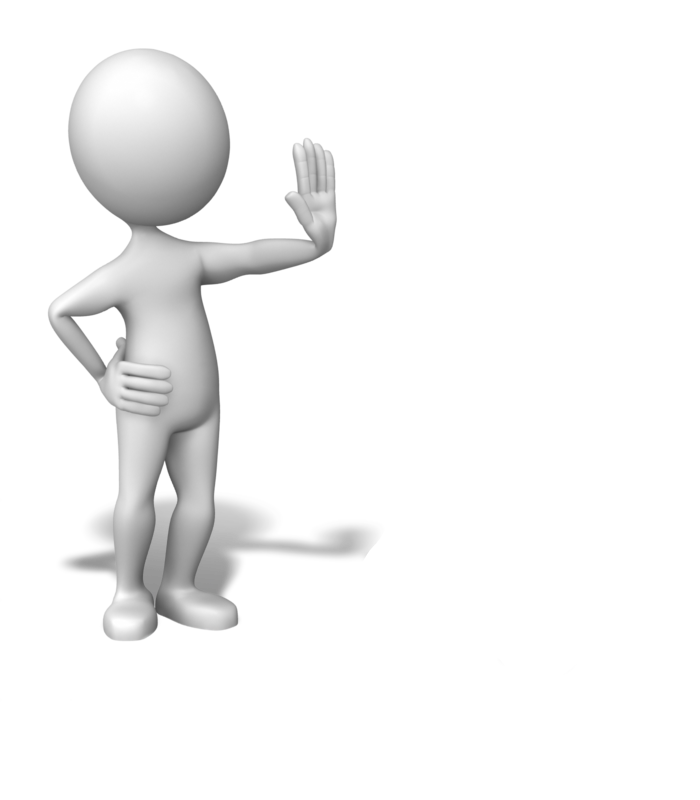 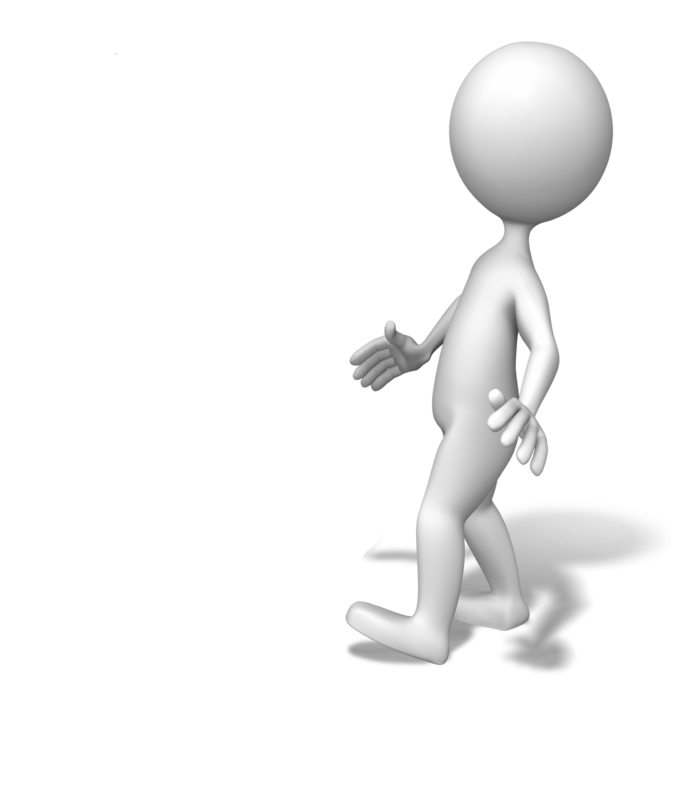 Safe Home Environment
10
30
20
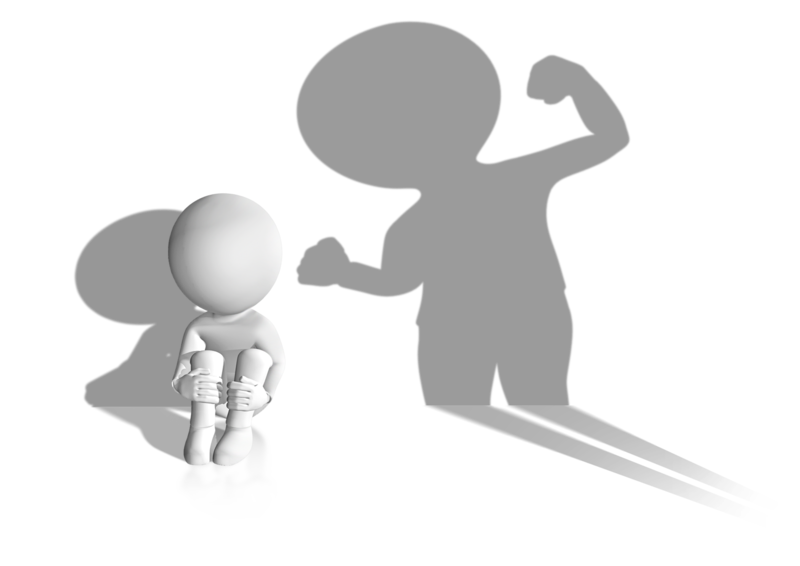 Family Violence or Conflict Management
10
30
20
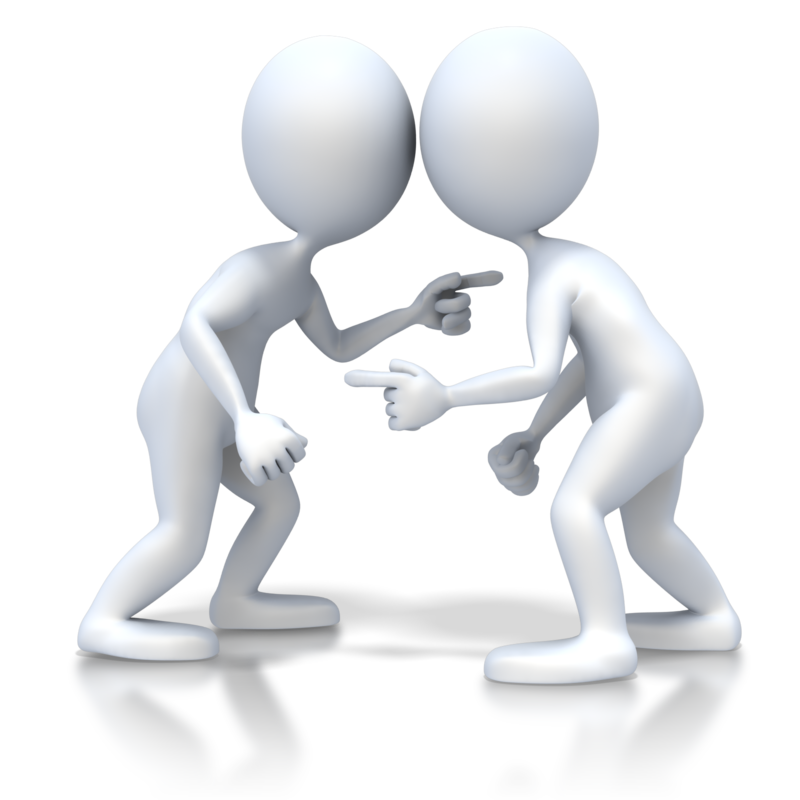 The Reliability Test: Vignettes
Rate behavior in vignettes; not the “clinical summary” in your head.
Start with severe level of impairment.  Do not “jump” to a true item which is the incorrect answer because it is not the most severe, true item about the Child.
Rate every scale based on entire vignette, not just a “subsection” of the vignette.
Rate the behavior if anyone reports it, and it is believable 
Read carefully.  Try to avoid “fatigue errors.”
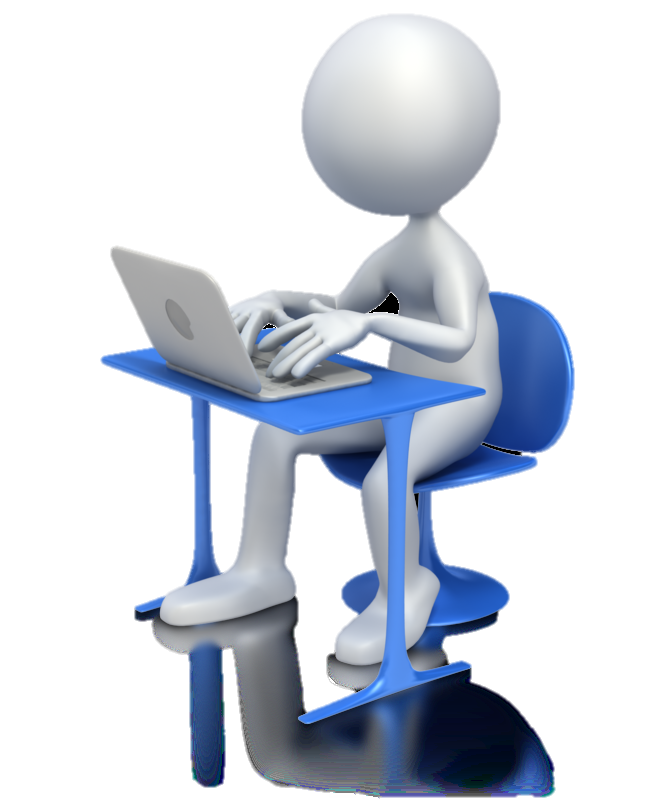 The “Test” Instructions
Time period to rate is the last three months.  If there is no comment about time, assume behavior is current.
Reliability based on subscale scores (30, 20, 10, 0) in left margin.
Include item number from the subscale chosen 
Must write/type in a justification (not wording from PECFAS item).
Please remain muted while in the “testing room” and you must have your video on AT ALL TIMES
[Speaker Notes: If you are having trouble using this document, please message the moderator directly and an alternative document can be provided]
The Reliability Test: Vignettes
If you need assistance or coaching please use the “raise your hand” function to get the attention of the moderator who will move you into the break-out room with your assigned trainer
Each time you complete a vignette, use the “raise your hand” function or type in the chat if that function is not available to you
Please be patient!  Sometimes there will be a wait to be moved into a break out room
Once you are done with all the vignettes, you will need to save the Word Document and email it to to receive you certificate on DWC.
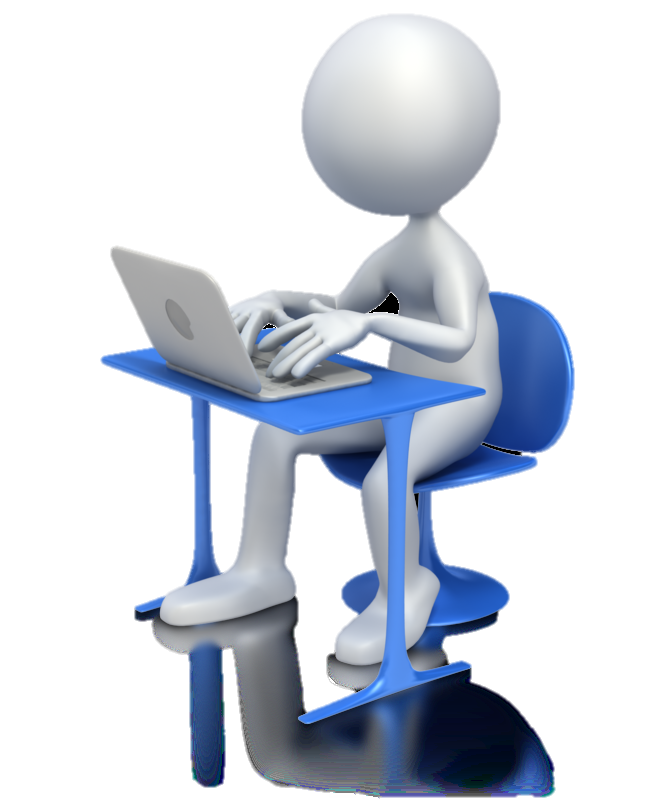 Where is My Certificate?
On DWC (where you registered for this training) under “Transcript”, then “Event Training Completion” tab
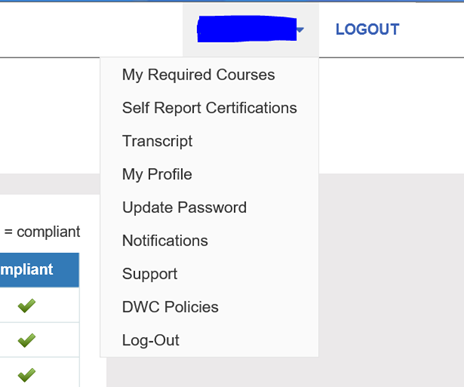 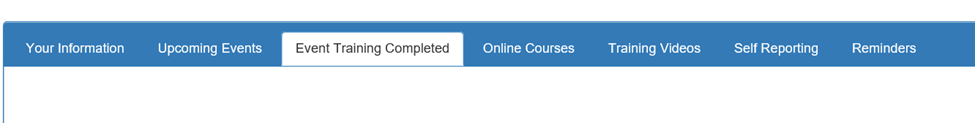 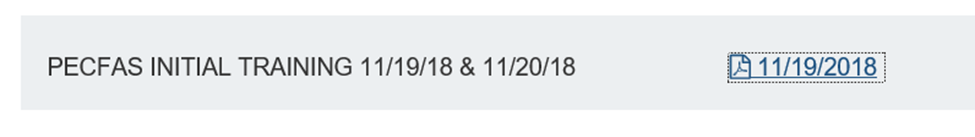 Click here to view your certificate!
[Speaker Notes: Reminder, you must email all of your vignettes to the moderator once completed to receive your certificate]